Arts,Science and Commerce College Mokhada
Infrared/Vibrational Spectroscopy
T.Y.BSc.(SemV)
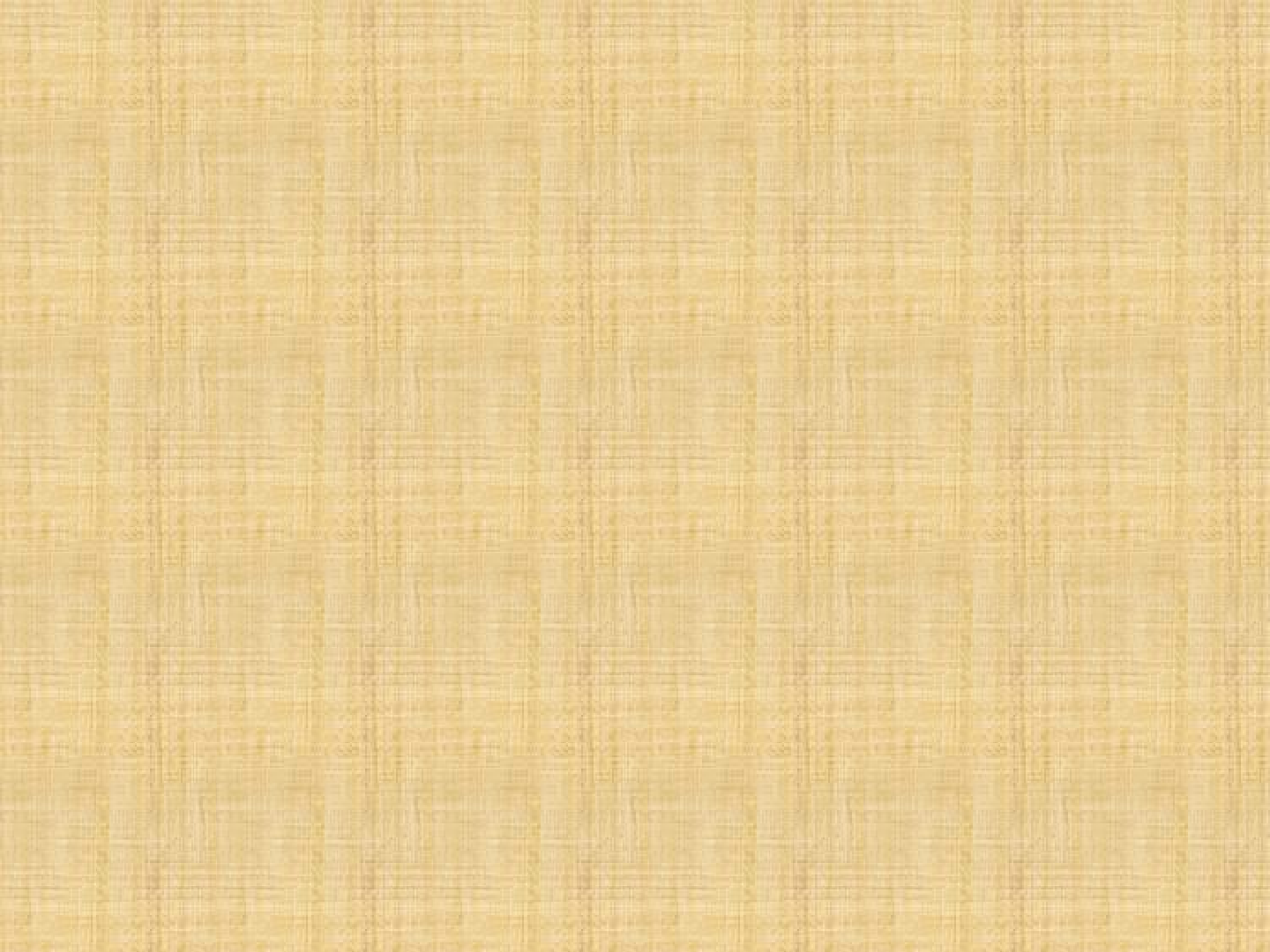 It	is	defined	as	the	study	of	the	interaction	of	electromagnetic  radiation and matter.
Due	to
interaction	the	incident	of	absorption	or	emission	of
electromagnetic radiation by the molecules happens.
Output of the interaction provides data like frequency or wavelength  of radiation and the intensity of radiation emitted or absorbed by the  molecule.
In this way we can determine the size, shape, flexibility, electronic  arrangement of the molecule means molecule structure studies.
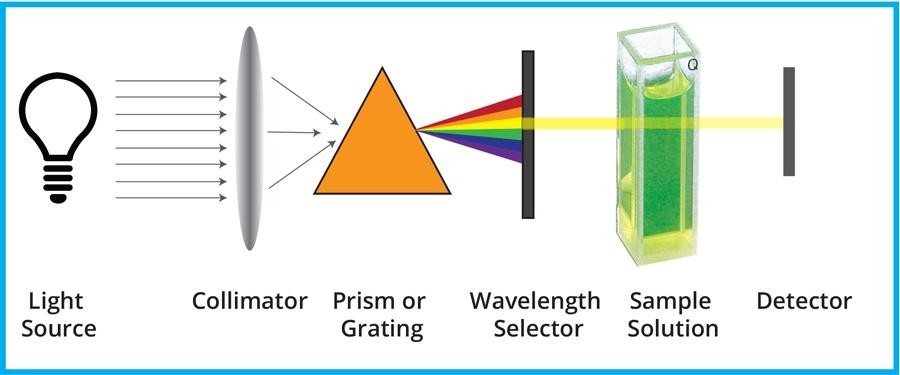 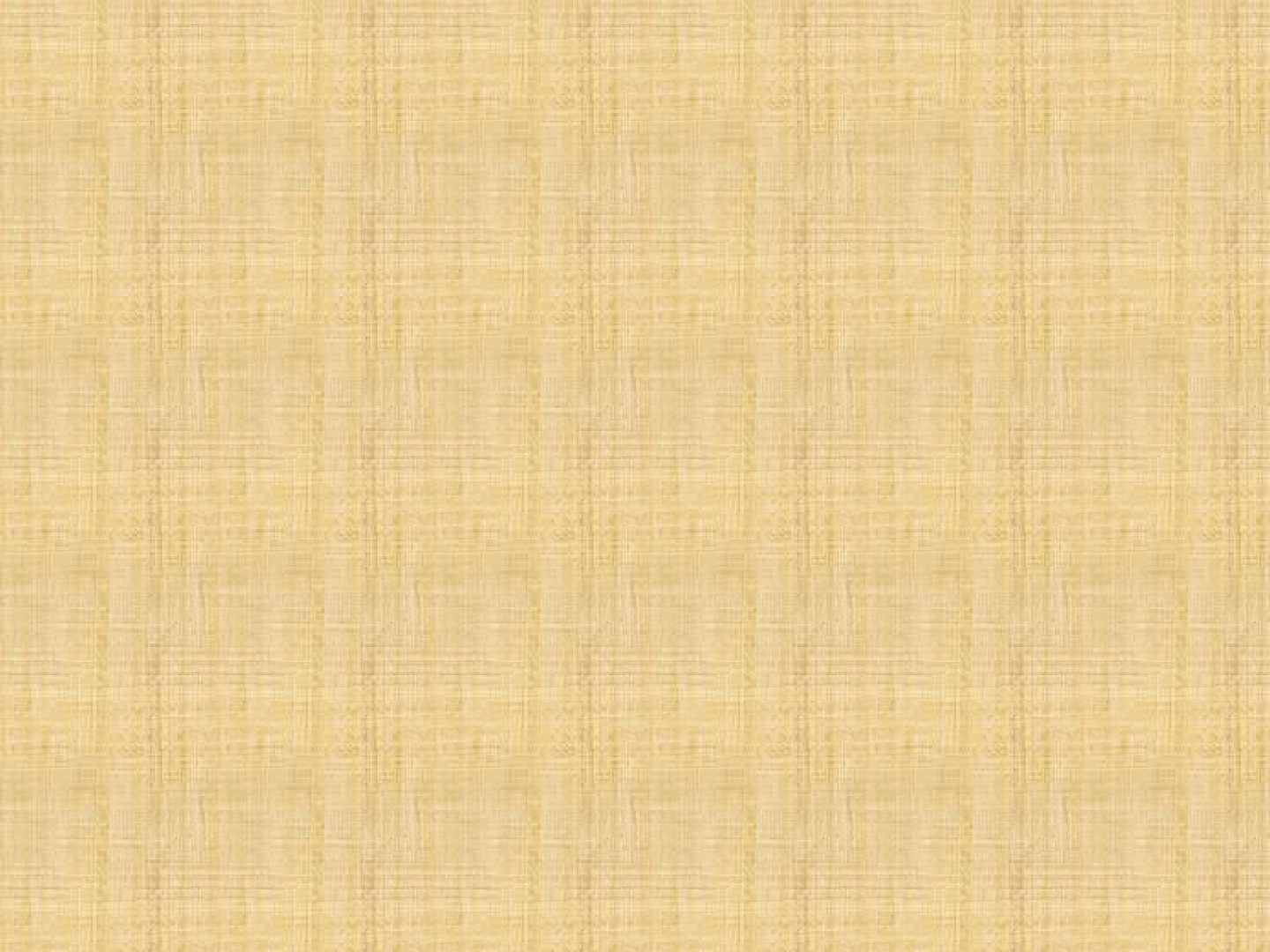 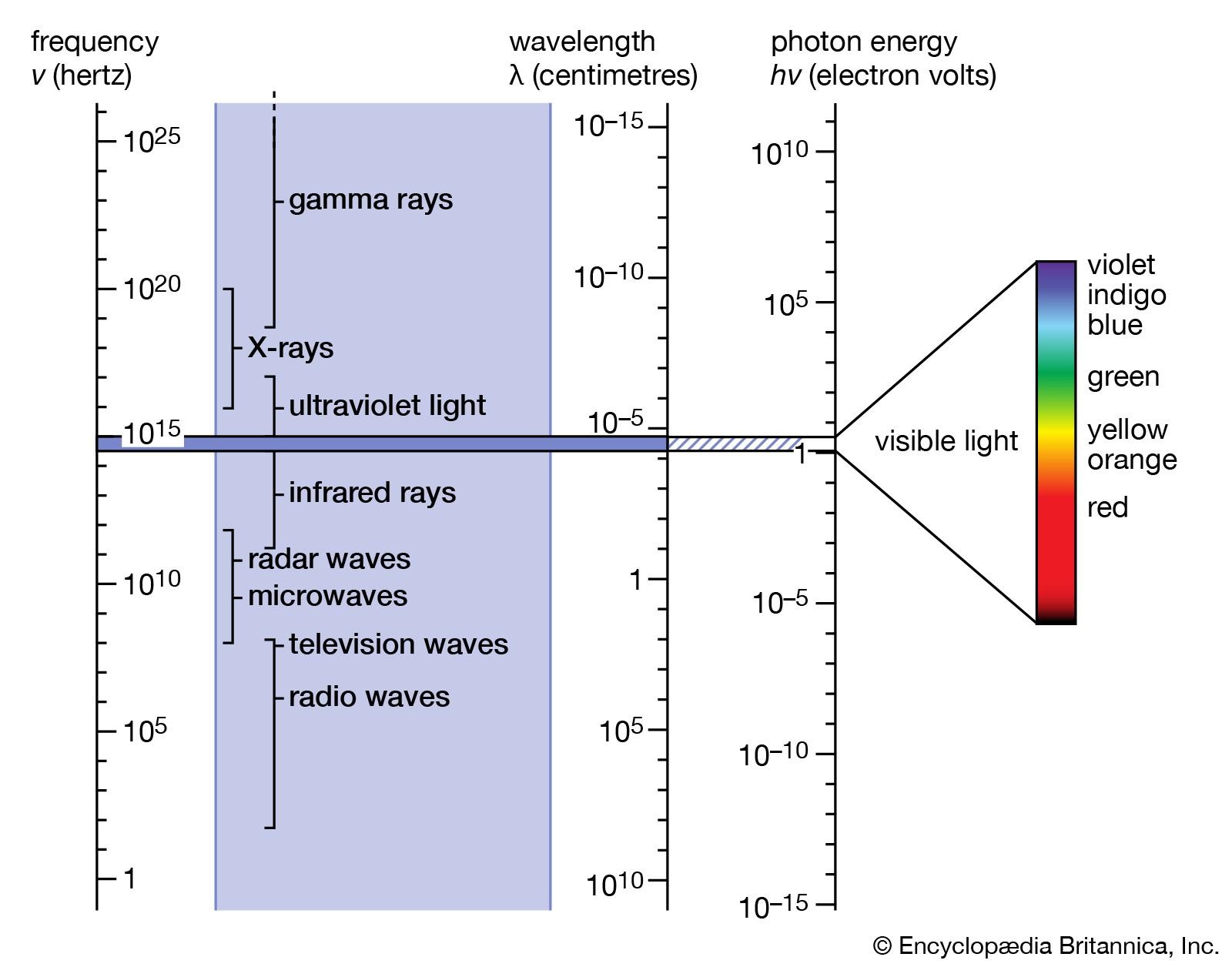 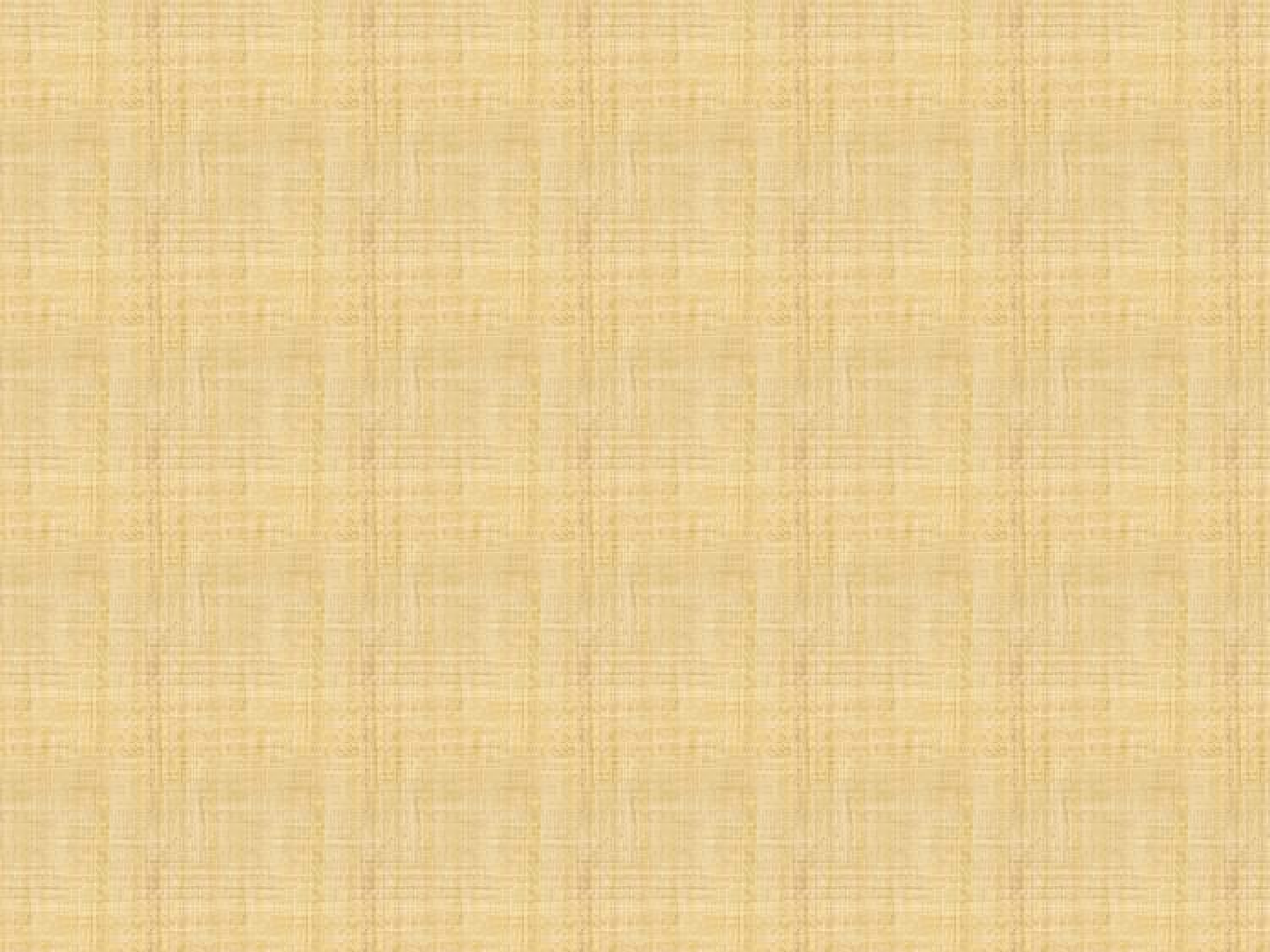 Different kind of spectroscopy
Microwave Spectroscopy.
Infrared Spectroscopy.
Raman Spectroscopy
Electronic Spectroscopy
Spin Resonance ( NMR and ESR Spectroscopy)
X-ray Crystallography
Mass Spectroscopy
Electron Microscopy
APPLICATIONS
Depending upon the frequency range they are classified. Each class  has its unique set of application in Physics, Chemistry, Biology,  Electronics, Biotechnology and other fields.
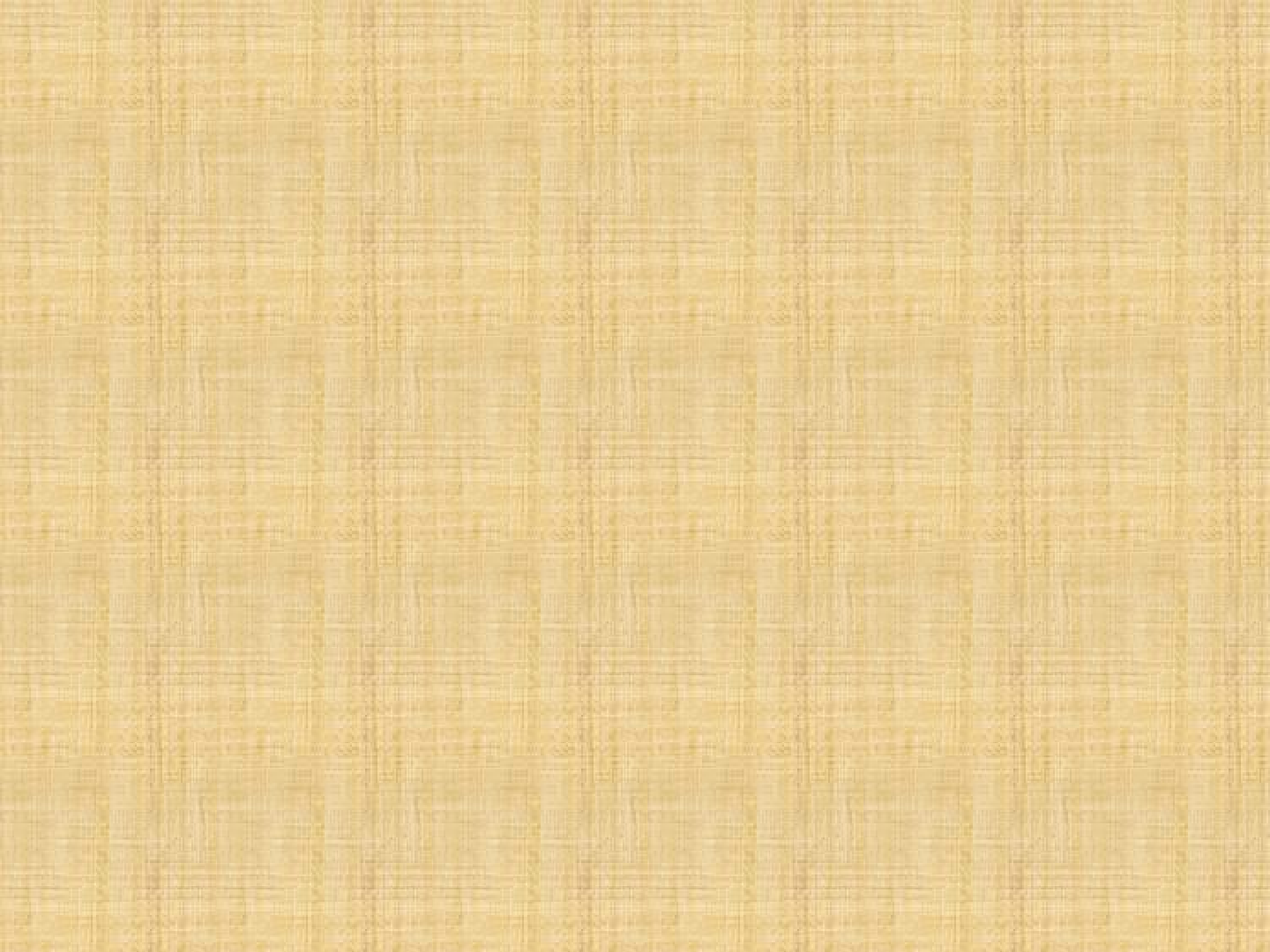 The main characteristics of Electromagnetic Radiation:
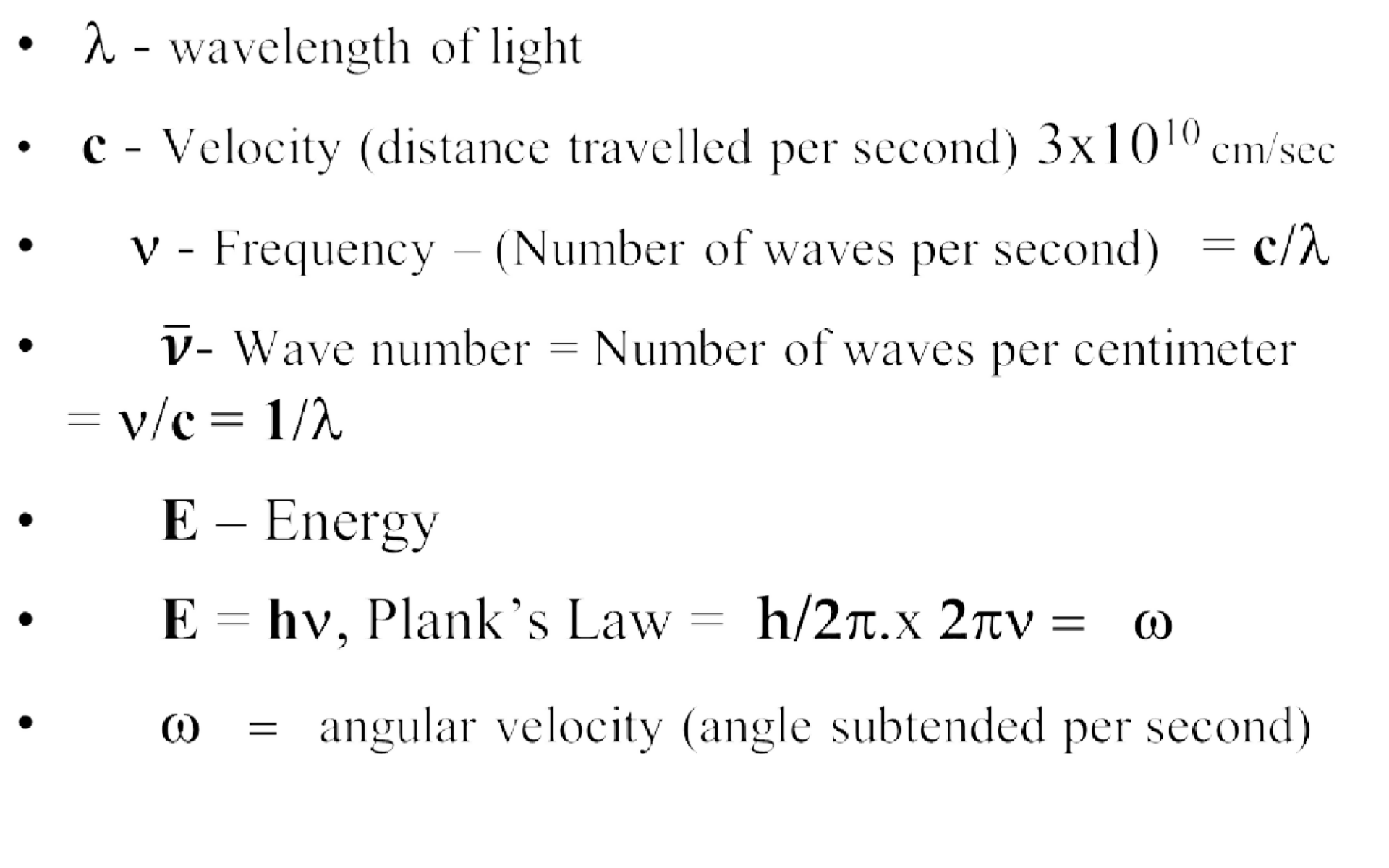 
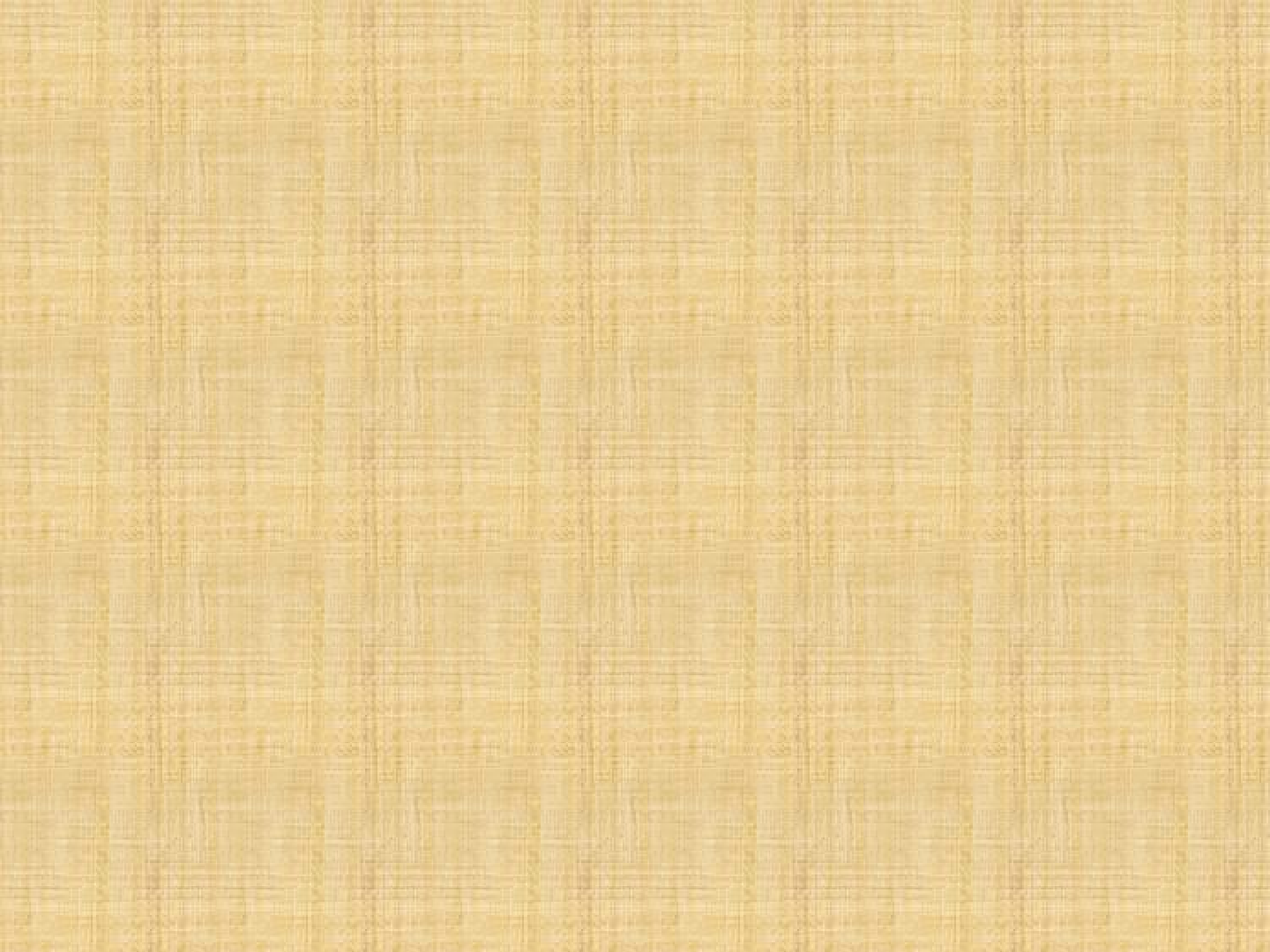 Wavelength, frequency and energy of  radiation
Electronic radiation may be considered as a simple  harmonic wave propagated from a source and  travelling in straight lines.
	Electromagnetic radiation associates electric and  magnetic fields where both fields are perpendicular  to each other and to the direction of propagation.
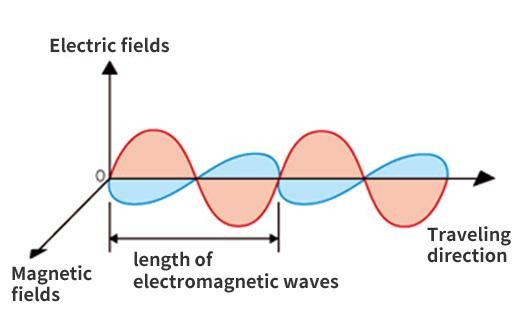 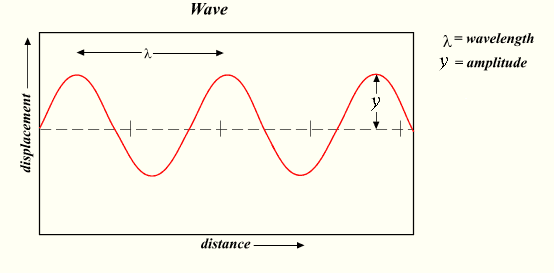 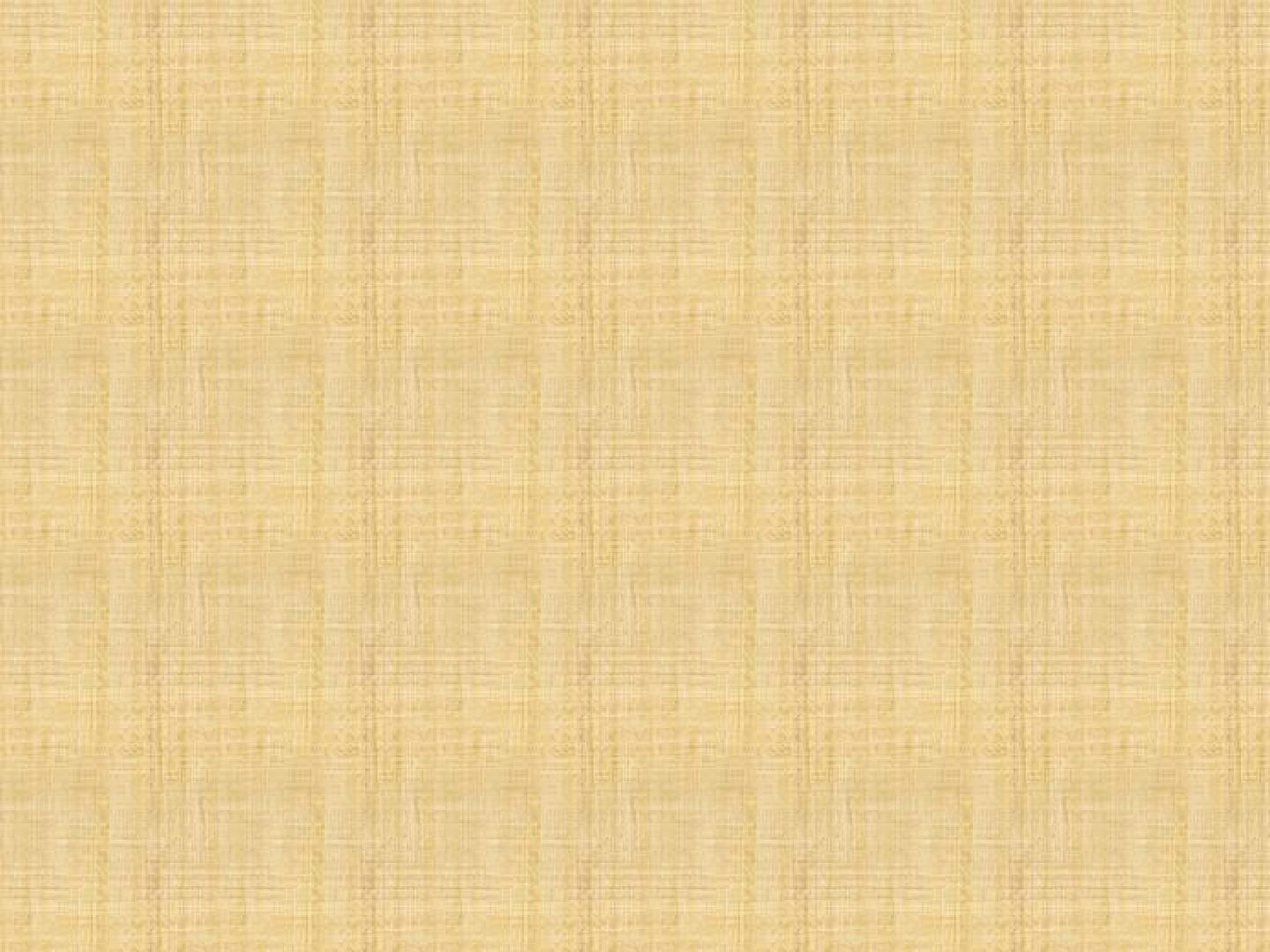 Absorption / Emission of Photons  and Conservation of Energy
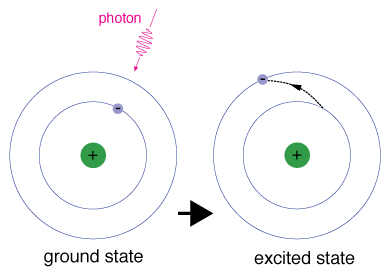 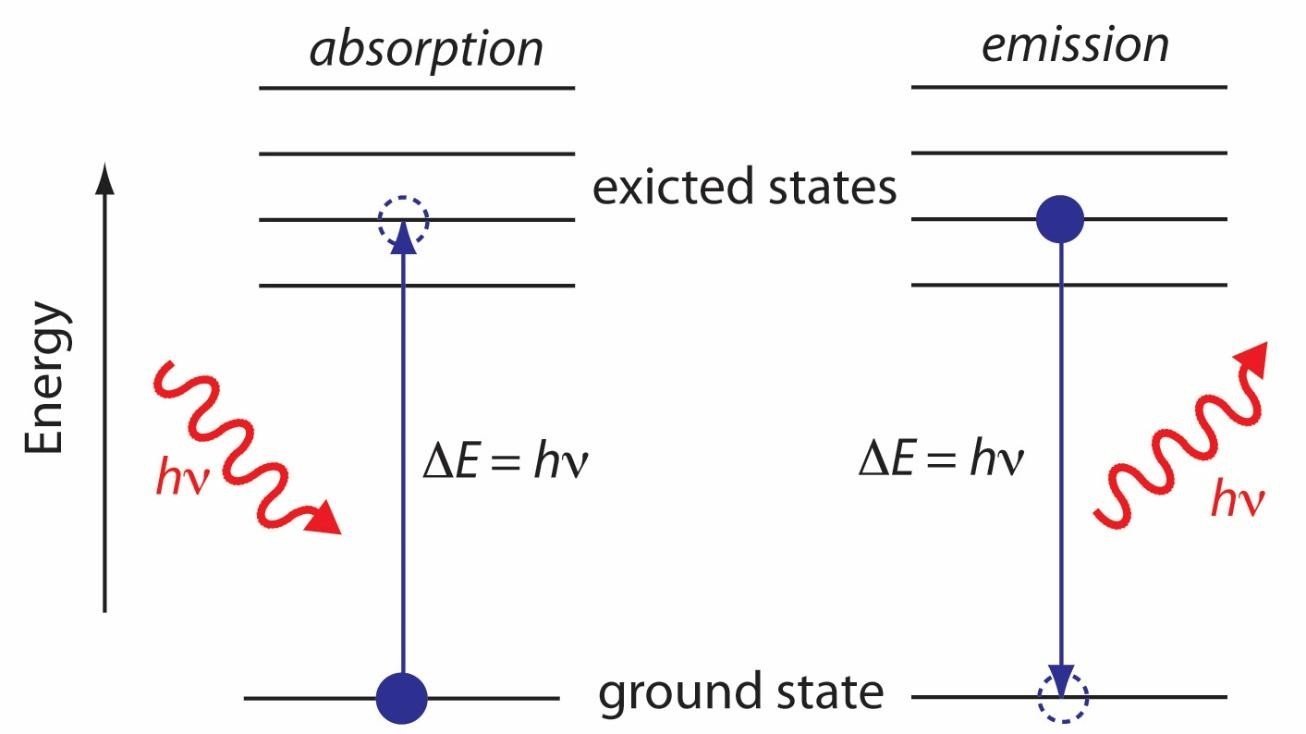 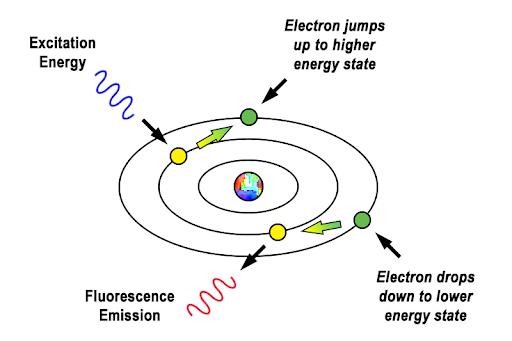 Ee - Eg	= h
Eg - Ee =ΔE= h
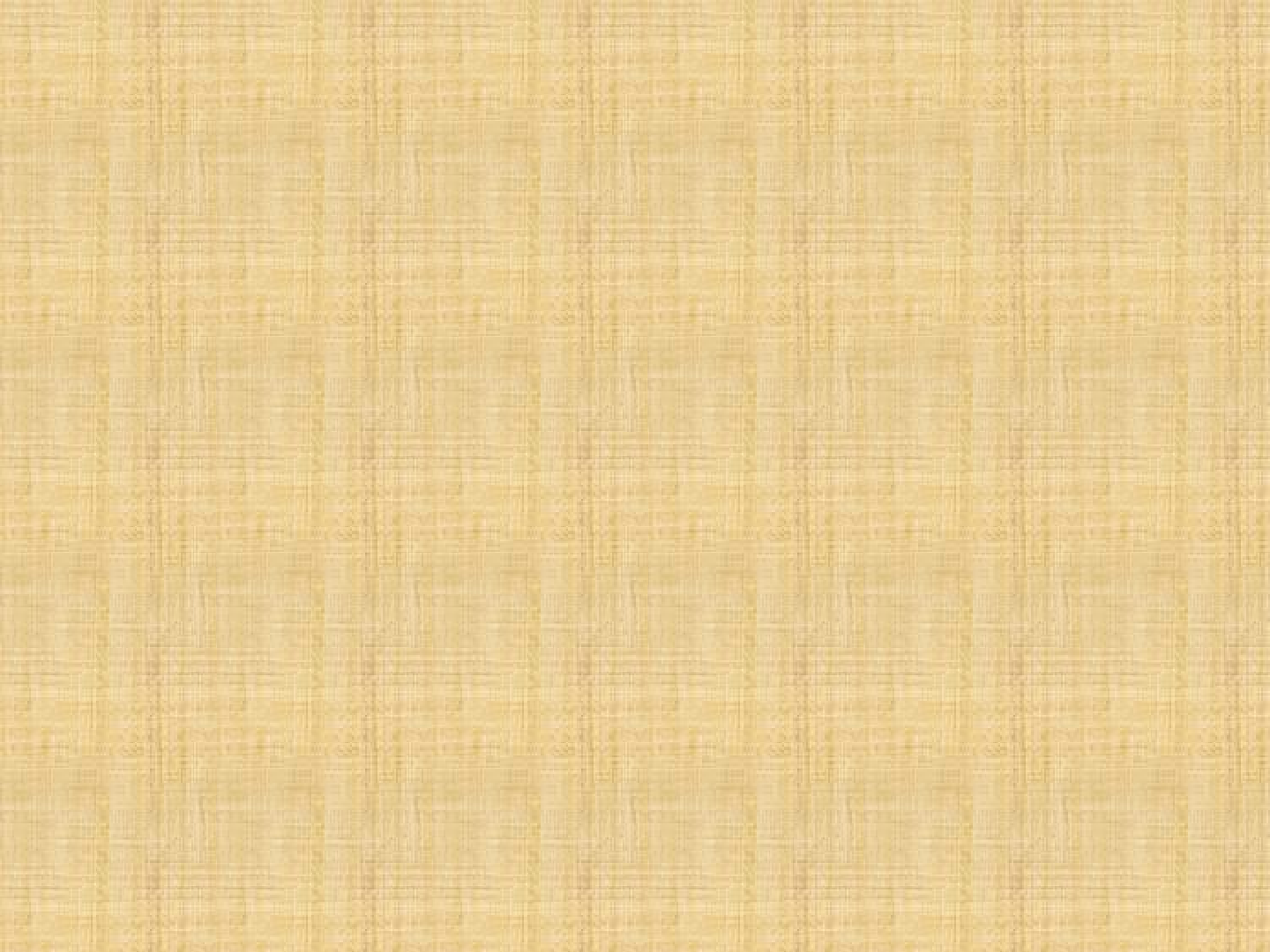 Energy levels of a molecule
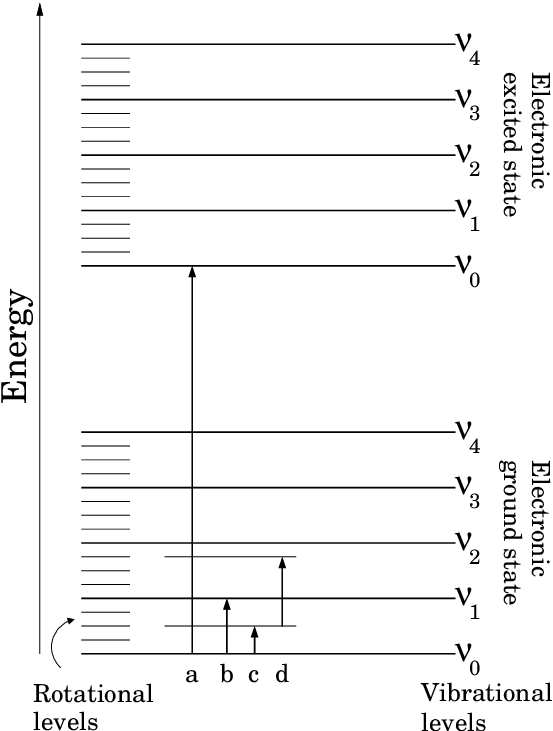 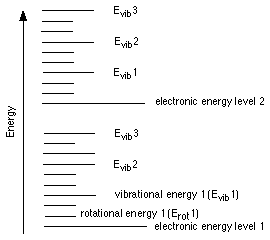 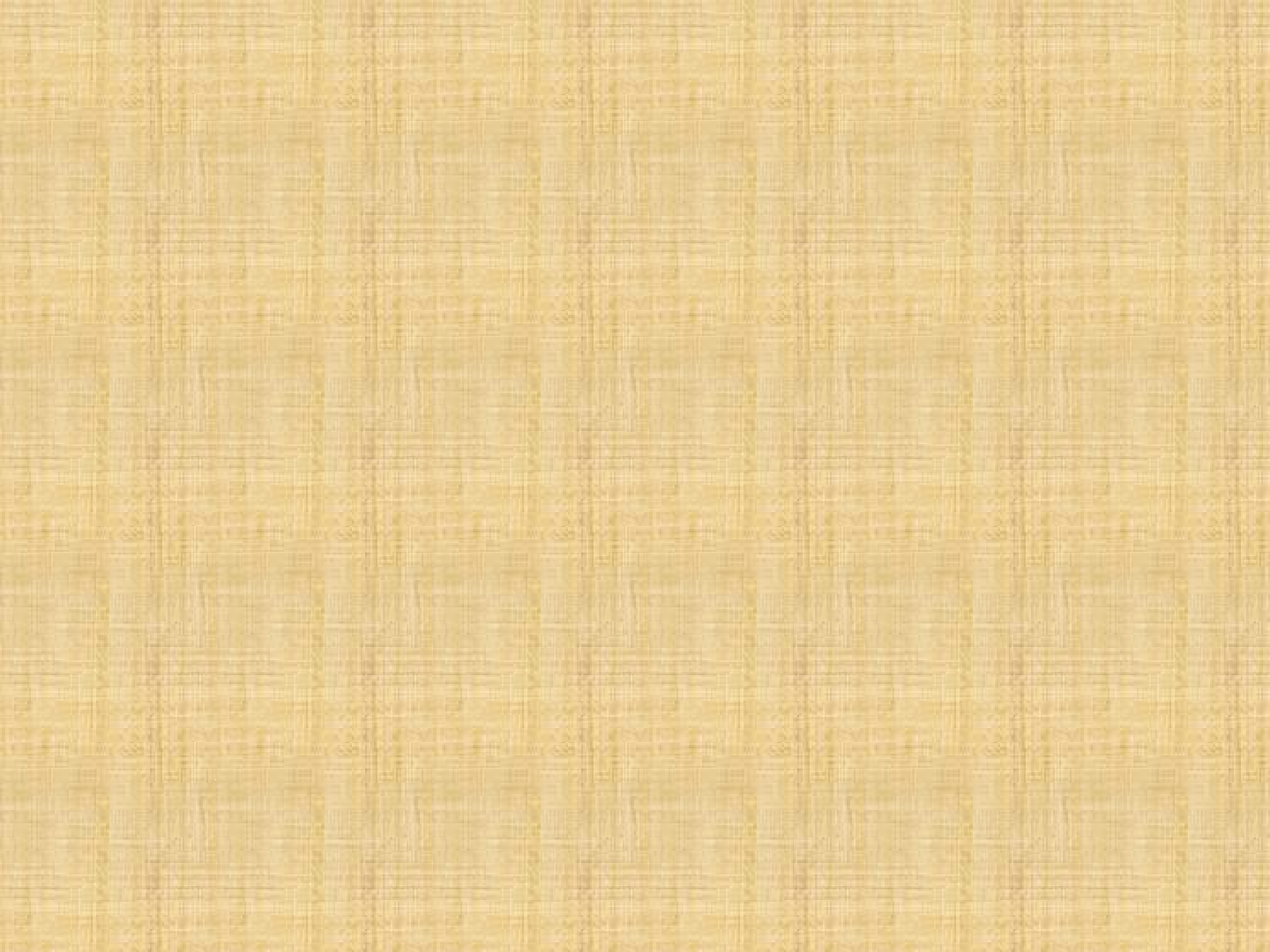 Infrared/Vibrational  Spectroscopy
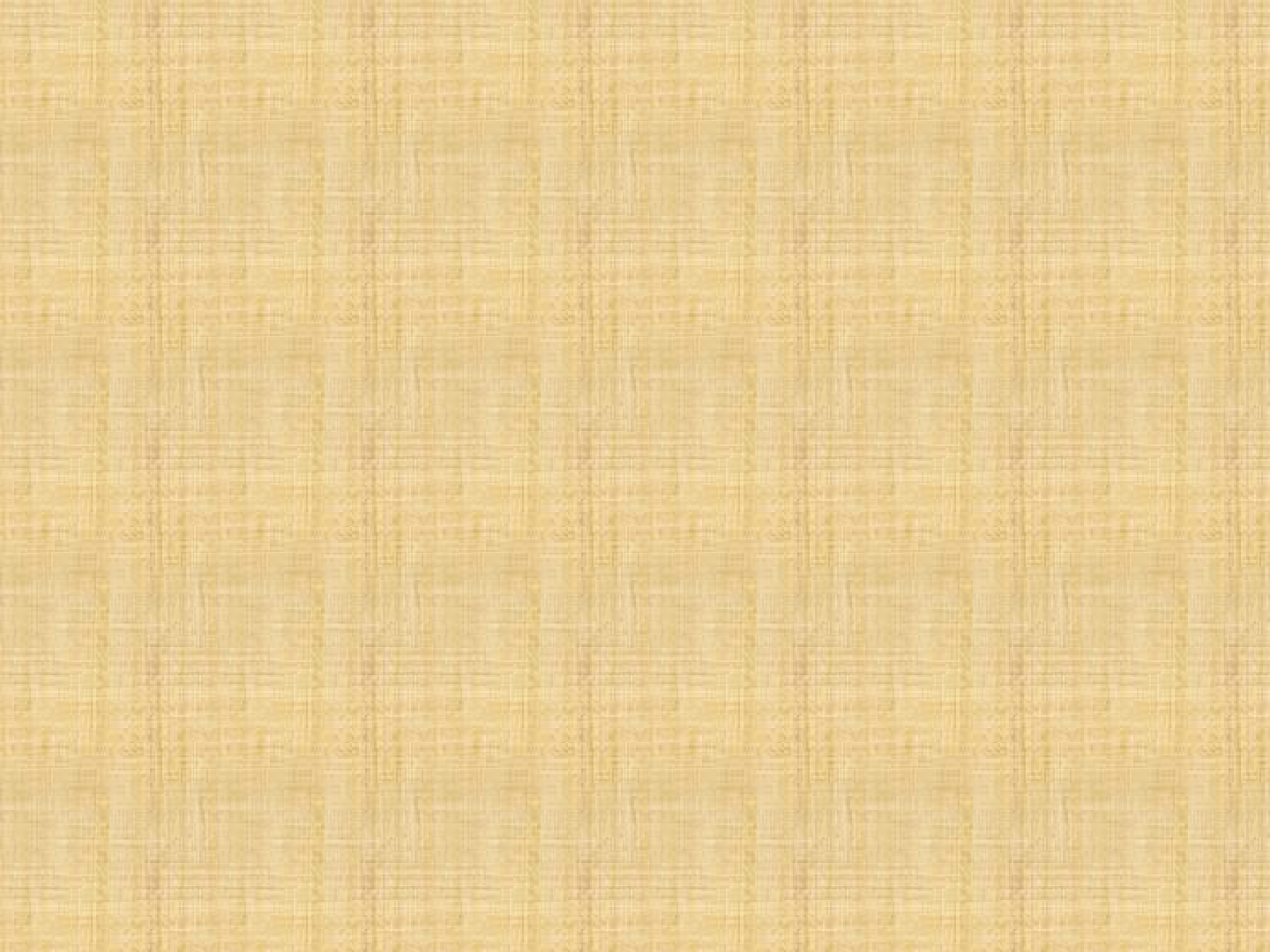 Vibrational (Infrared) spectrum
If the relative displacement of a molecular vibration  about their mean position gives rise a dipole change  along the direction of displacement during the  vibration, molecule shows vibrational spectrum.
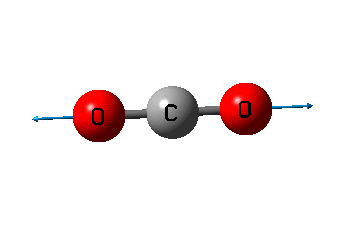 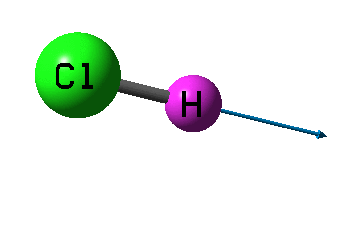 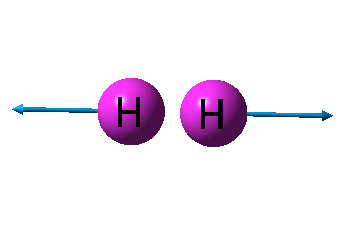 In order to be infrared active , there must be a dipole  change during the vibration and this change may take  place either along the line of symmetry axis or  perpendicular to it
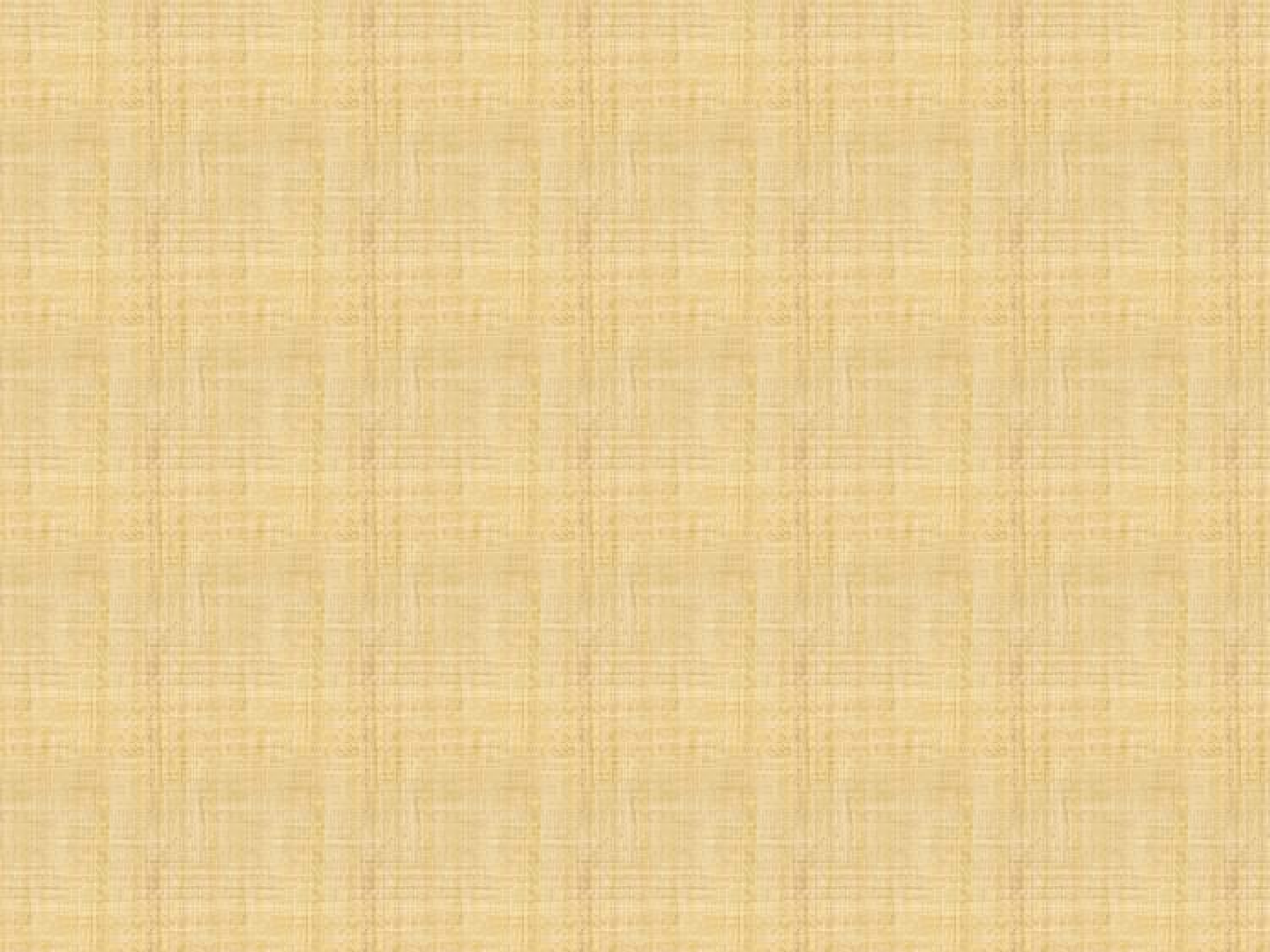 Vibrational	spectra	will	be	observable  heteronuclear molecules since homonuclear  have no dipole moment
only	in  molecules
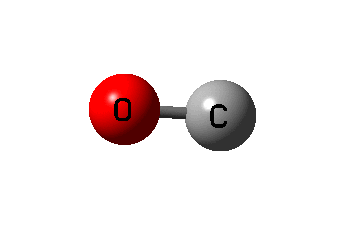 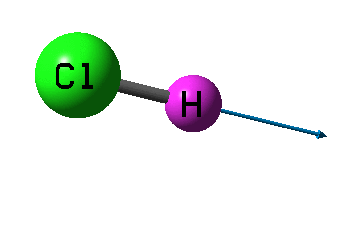 If the atom is removed a distance from its equilibrium  position, it experiences a restoring force that is  proportional to its displacement from the equilibrium  position. The molecule then behaves like a spring.
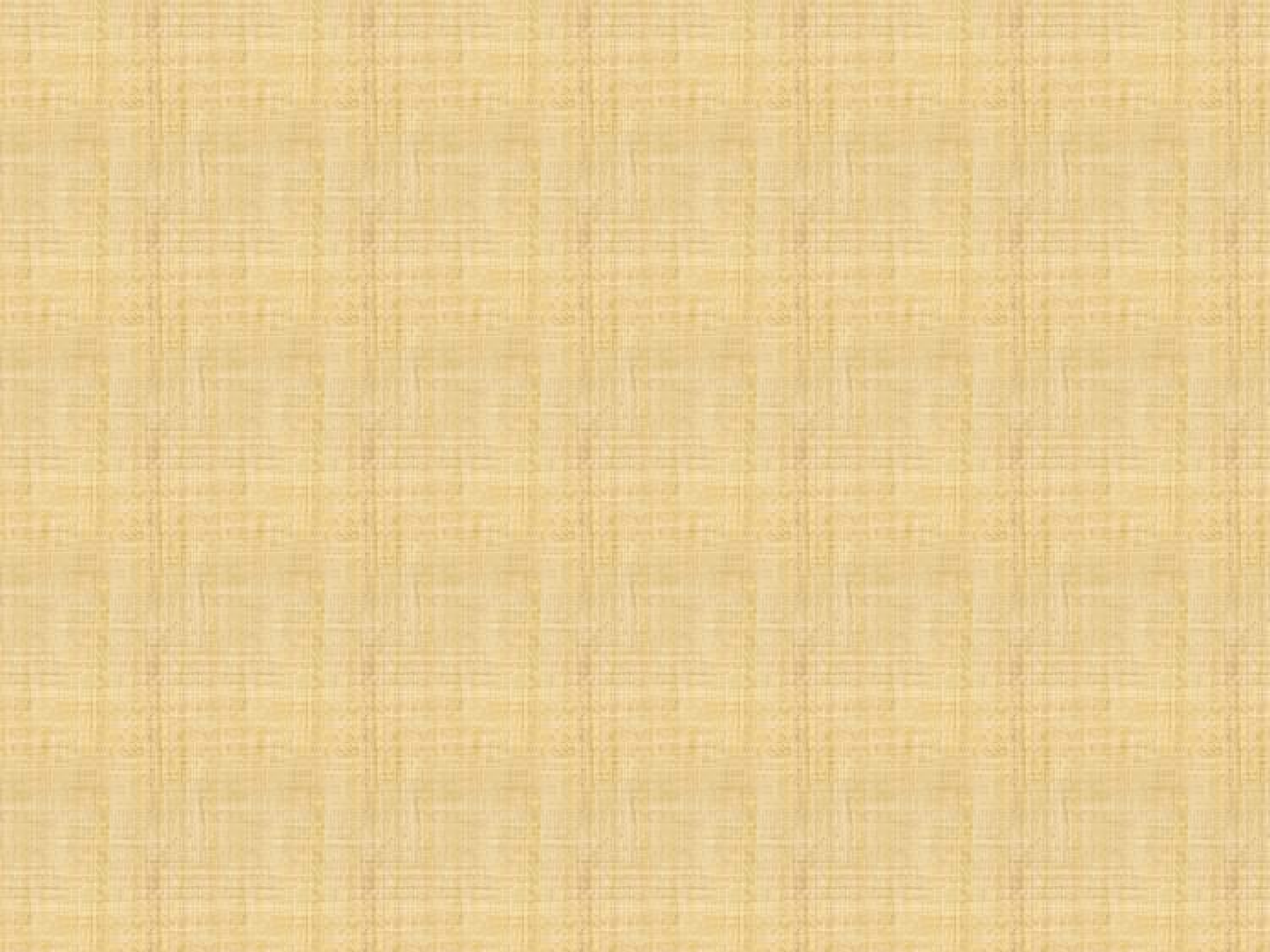 The spring which behaves in this manner is said to  obey Hooke’s law:
f 	x

measure  position,
f			kx
of	the	displacement	from	the
x	is	the  equilibrium
f	is	the	force	which	the	spring
imposes on atom. k is a proportionality constant called  the force constant, it gives the restoring force from  equilibrium position.
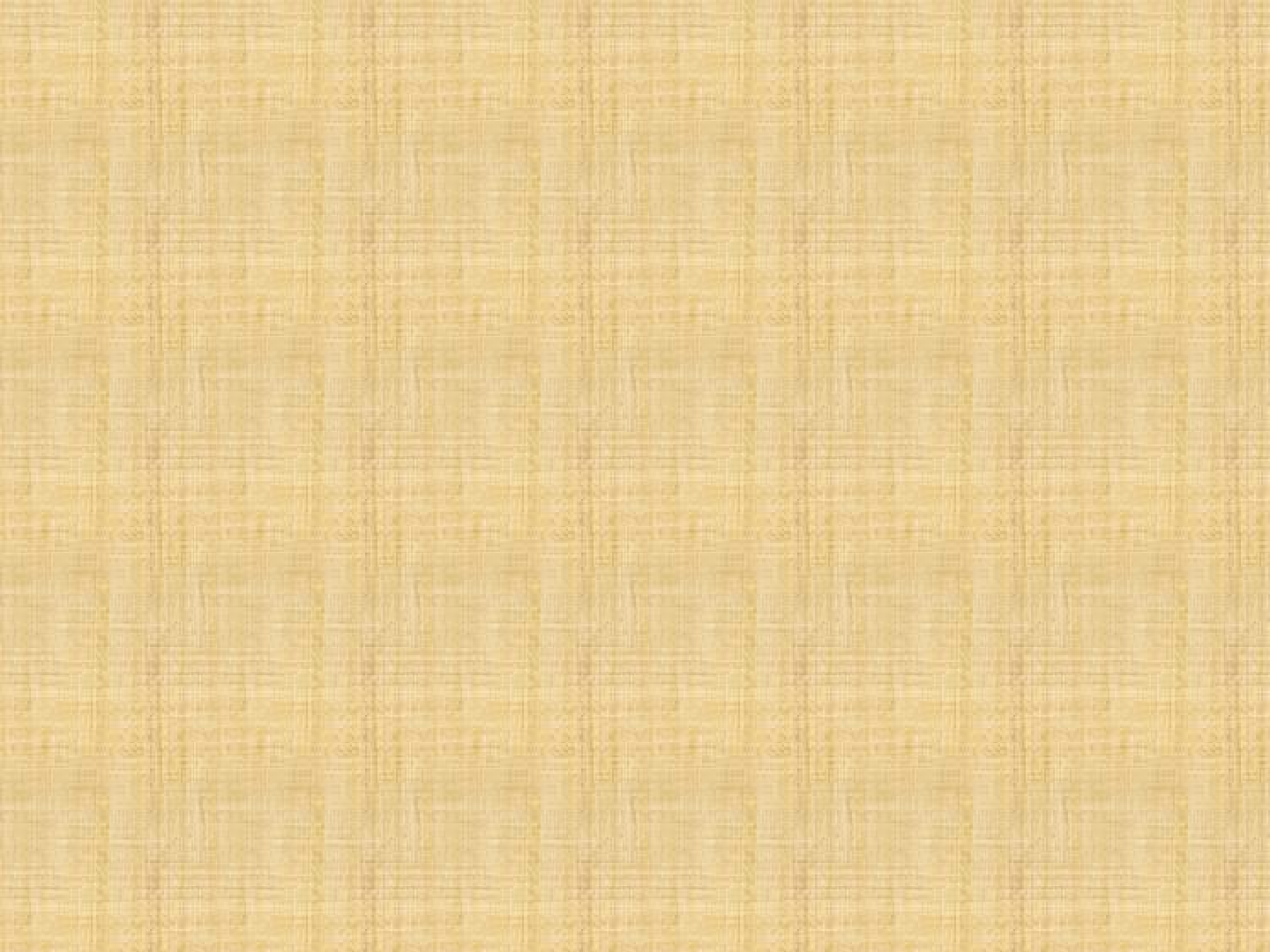 Negative sign is due to as x increases in one direction  the force increases in opposite direction.
Hook’s law implies that the energy of the particle  increases as the particle moves in either direction.
Let work that must be done to displace the particle a  distance dx is fapplied dx, and this work is stored as  potential energy U. Thus
dU = fapplied dx
Force f that the spring exerts on the particle and it acts  against the applied force as f = - fapplied
dU  ( f )dx
This is an important  Relation between force  And potential energy.
dU

  f
dx
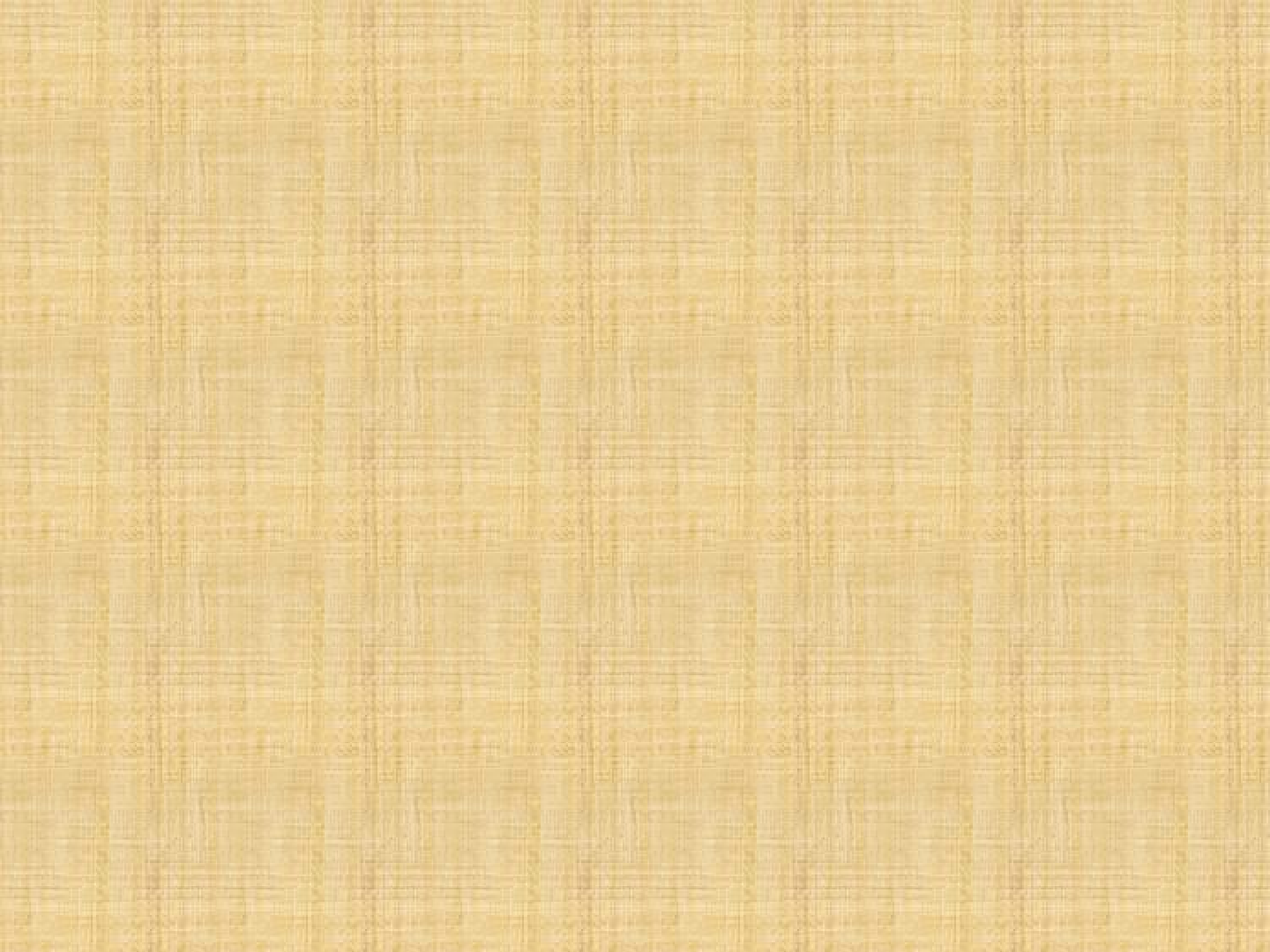 f	 kx
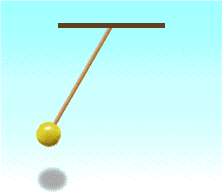 dU	 kx  dU  kxdx
dx
 U  1 kx2
2
If after stretching length of the string is r and equilibrium
Length is re then
1
2
f	 k(r  r )	and	U 	k(r  r )
e	e
2
If we want to describe the motion of the particle then we may  use Newton’s law as f = ma	as
d 2 x  

kx  m
dt 2
kx  mx
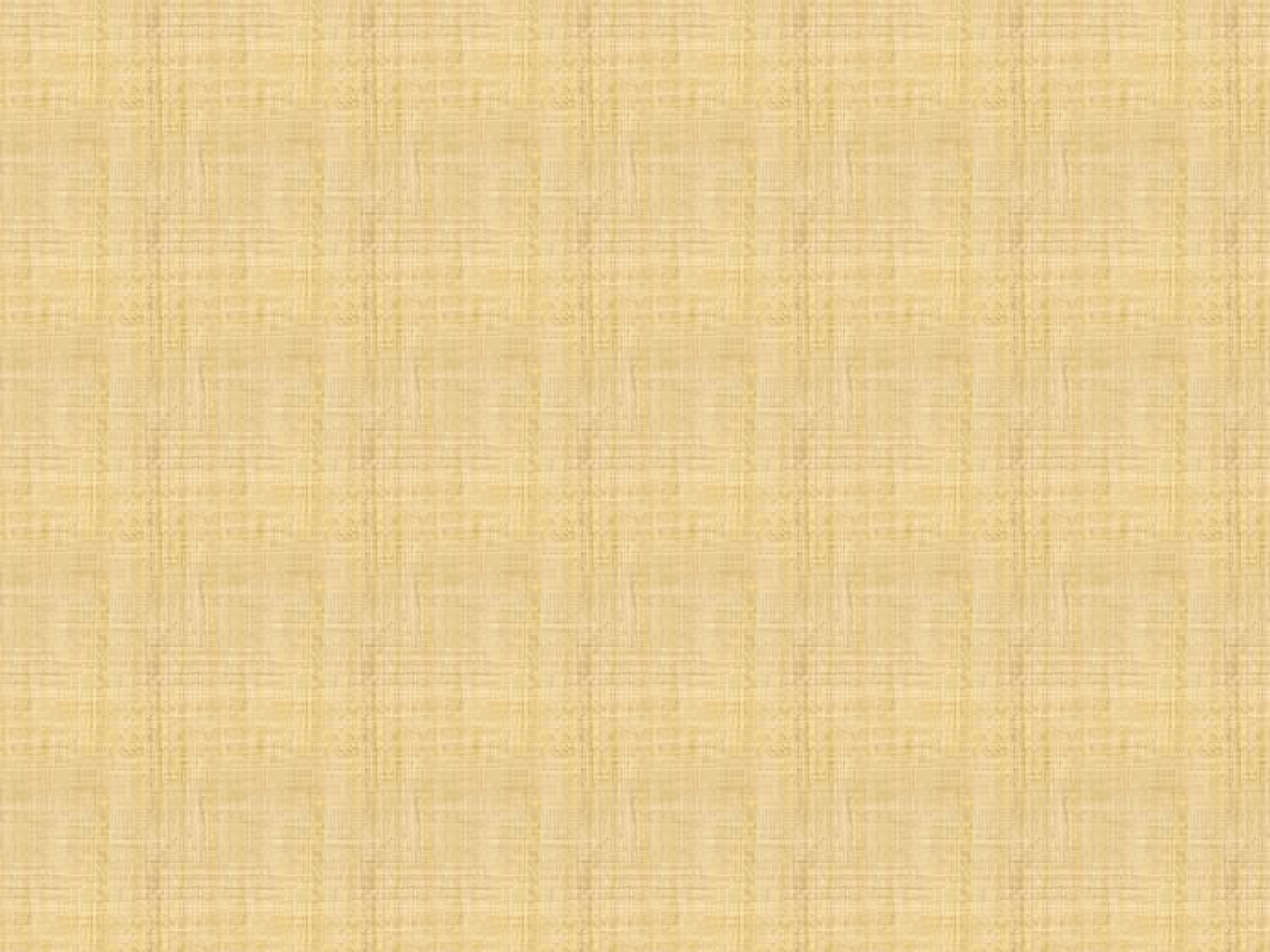 this equation has the solution of the form
x  A cos(2t  )
The correctness of this solution can be verified by substituting  This and its second derivative back into the differential equ.
When this is done one obtain an equality if
 4 2 2m  k
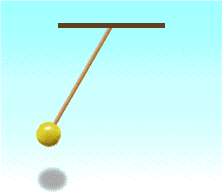 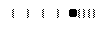   	1	k Hz
2	m
1
k cm1
 
2c	m
This shows that a particle with mass m held by a spring with  Force constant k will vibrate with frequency .
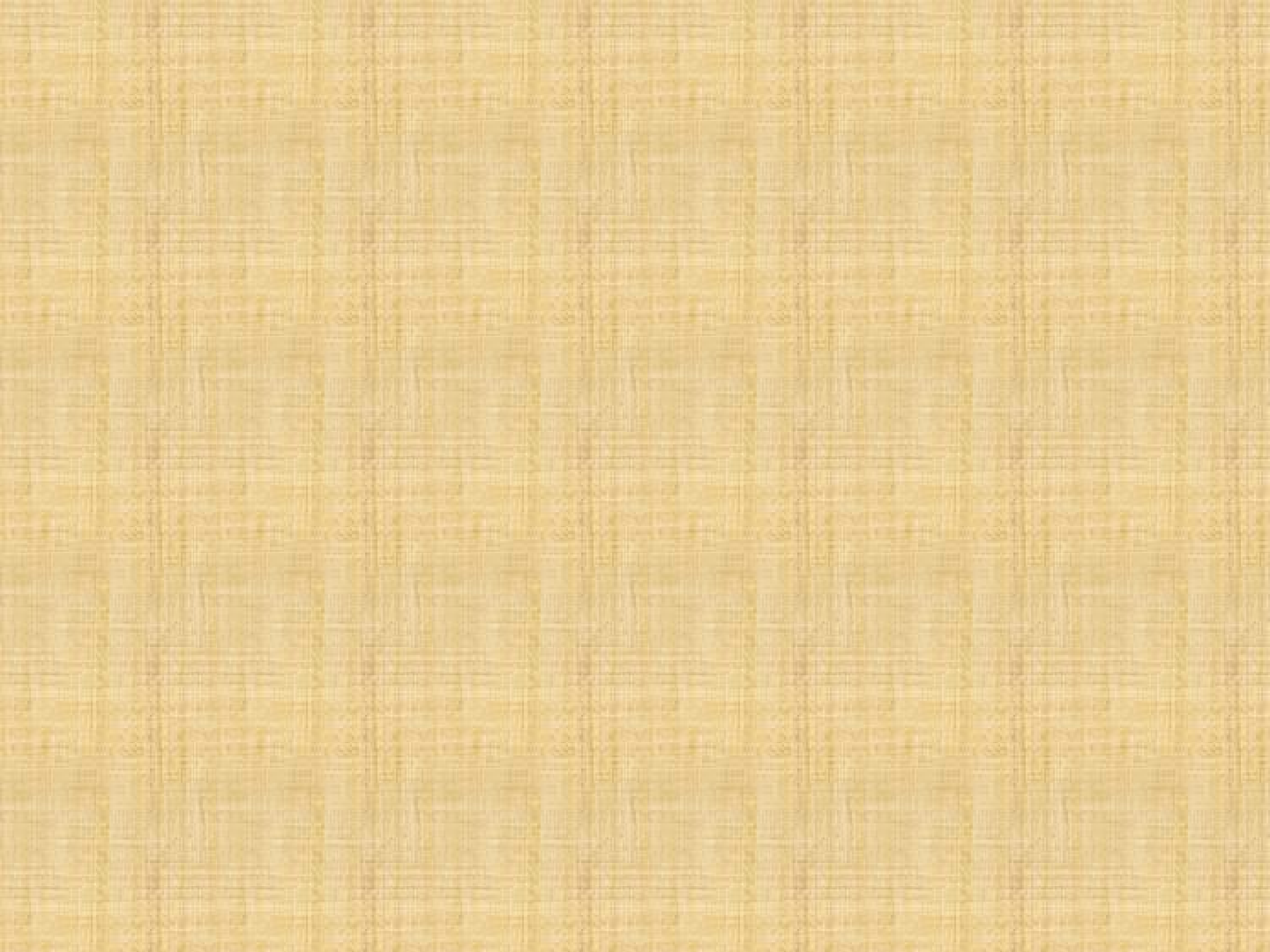 SHM and Uniform Circular Motion
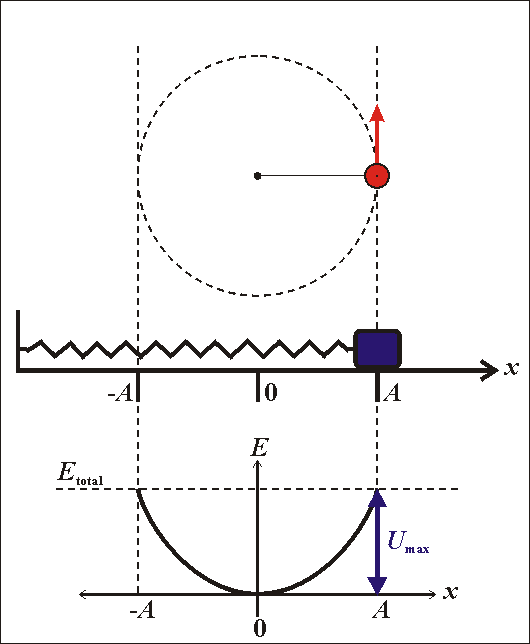 Springs and Waves behave  very similar to objects that  move in circles.

The radius of the circle is  symbolic of the  displacement, x, of a spring  or the amplitude, A, of a  wave.

xspring	 Awave	 rcircle
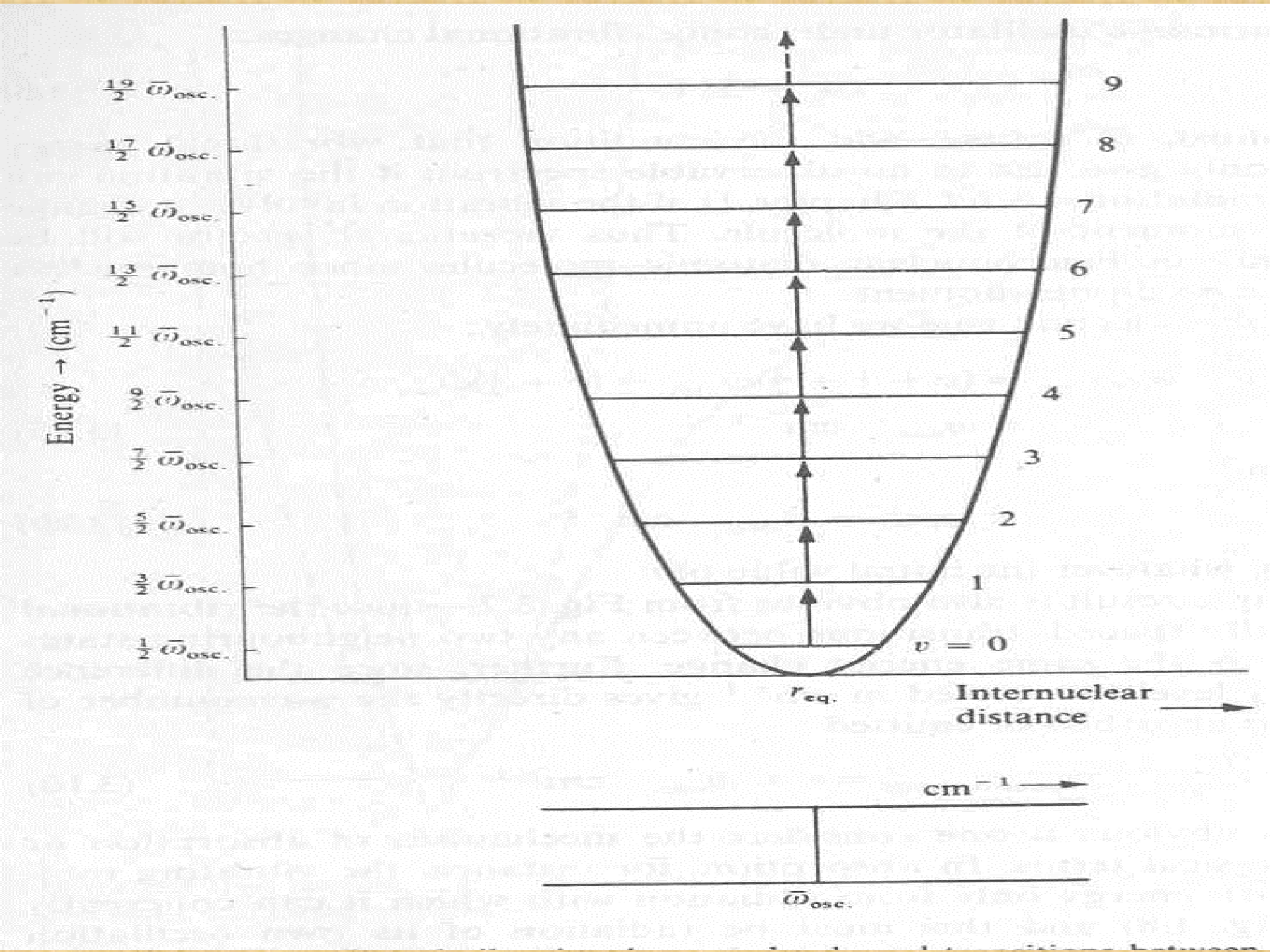 H’’
H’
Cl
5
Cl
1
H’’
H’
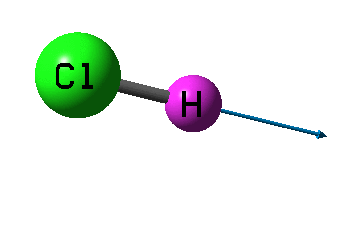 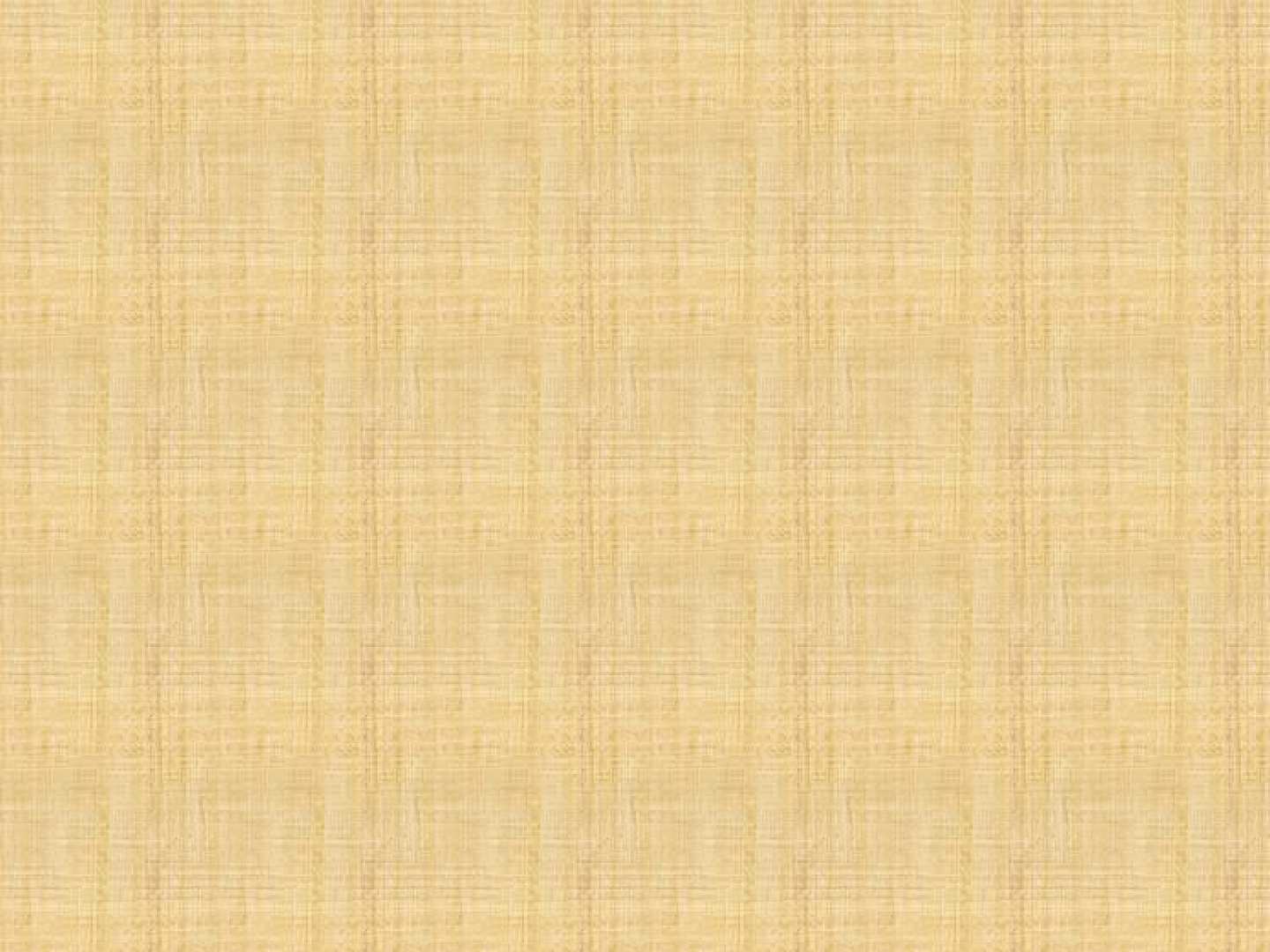 The simple Harmonic Oscillator
In spectroscopic units
v	= ( v + ½ ) osc cm-1 ………………………(3)  The lowest energy obtained by putting v = 0 is
0 =	½	osc cm-1
Implication from this result is that diatomic molecule( indeed  any molecule) can never have zero vibrational energy; the  atoms can never be completely at rest relative to each other.
The quantity ½	osc cm-1 is known as the zero point energy.
Selection Rule:	Δ v = ± 1
Vibrational energy changes will only give rise to an  observable spectrum if the vibration can interact with  radiation.
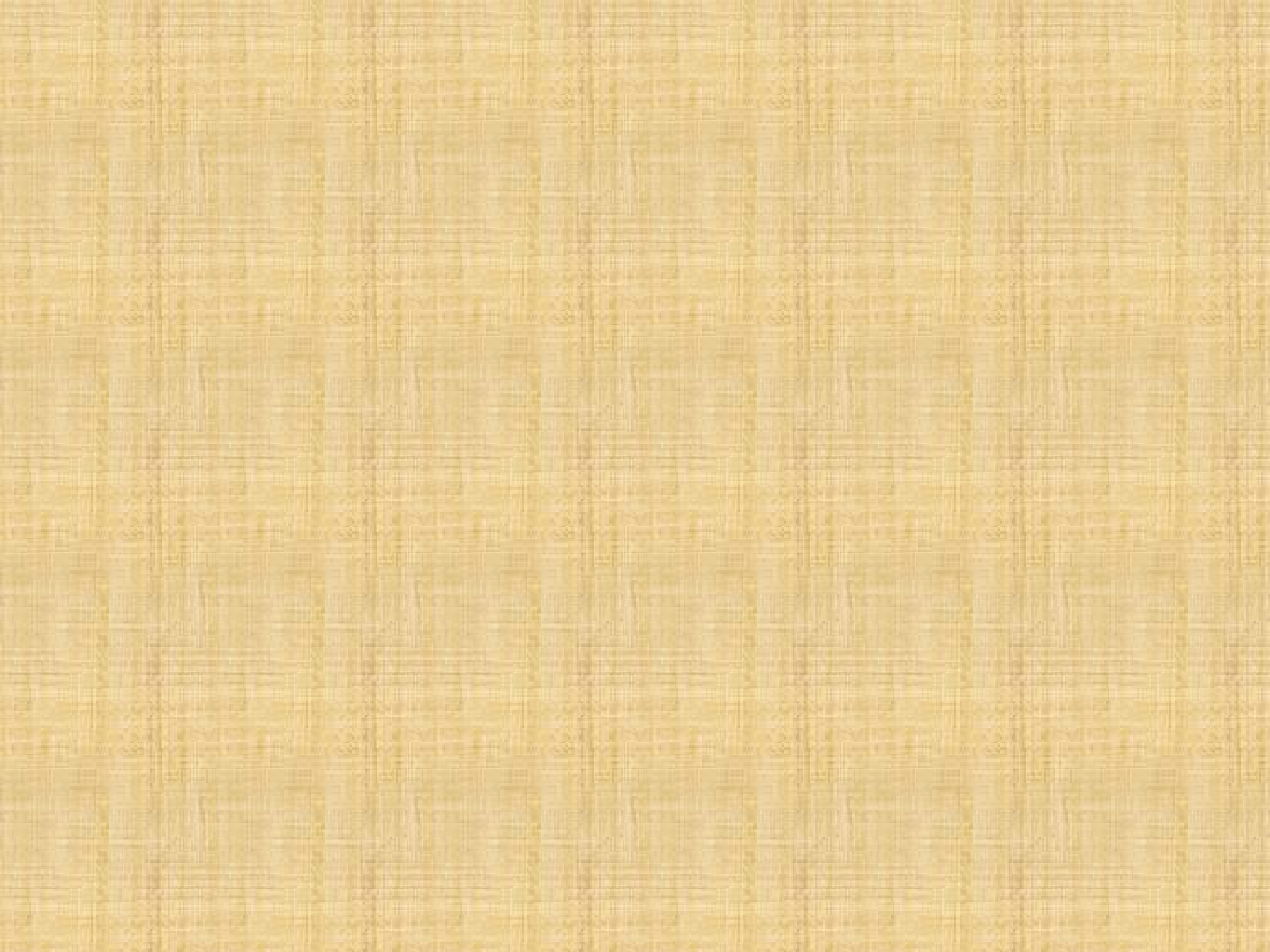 The simple Harmonic Oscillator
Applying the selection rule we have immediately:
= ( v+1 + ½ ) osc - ( v + ½ ) osc	=	osc cm-1
 v+1v
for emission and
=  osc cm-1 for absorption, whatever the initial value
 v  v+1
of v.
Such a simple result is obvious as vibrational levels are  equally spaced, Transitions between any two neighbouring  states will give rise to same energy change.
 spectroscopic
= =  osc cm-1	The vibrating molecule will
absorb energy only from radiation with which it can  coherently interact and this must be radiation of its own  oscillation frequency.
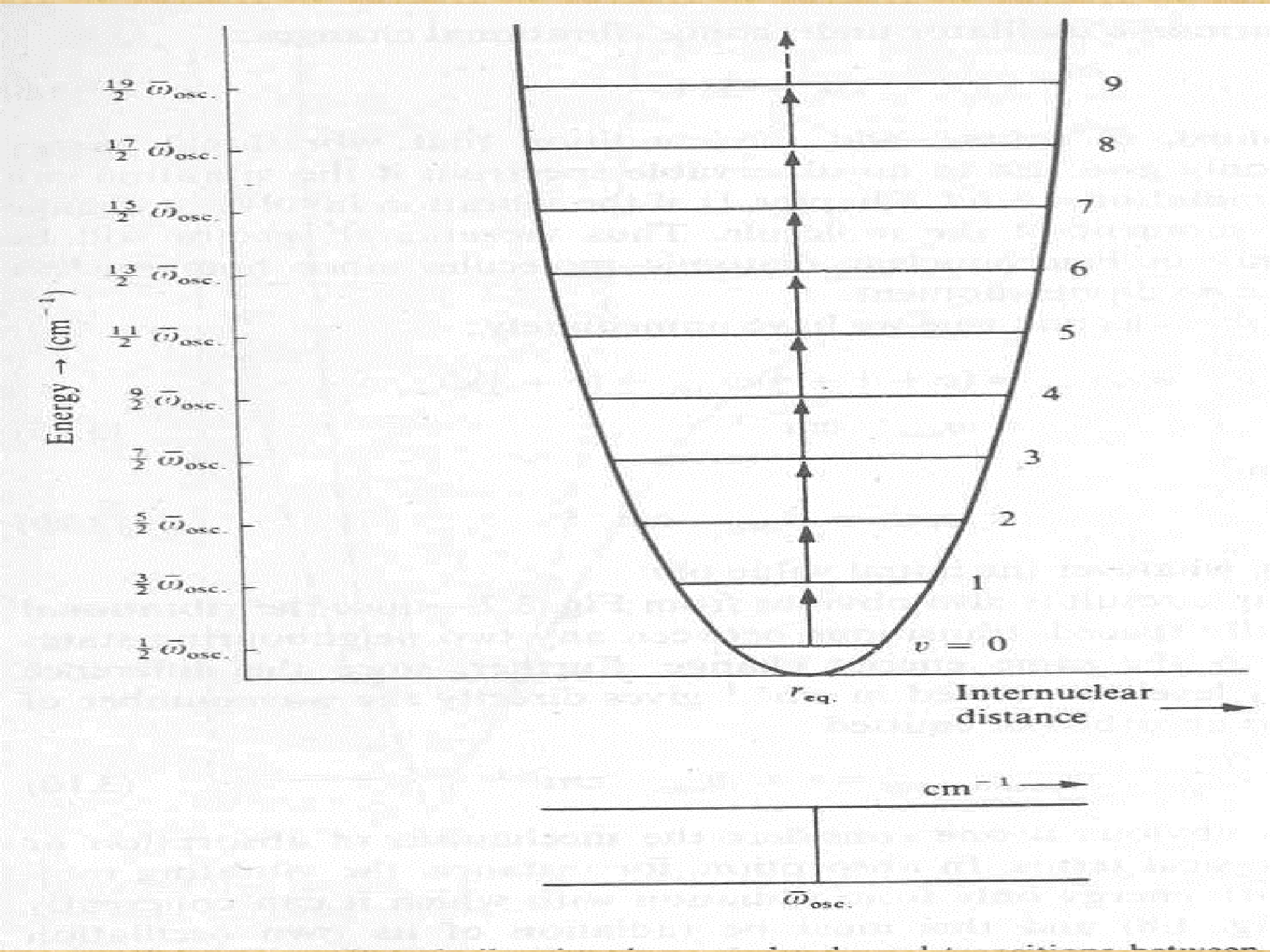 H’’
H’
Cl
5
Cl
1
H’’
H’
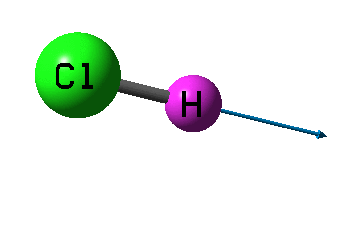 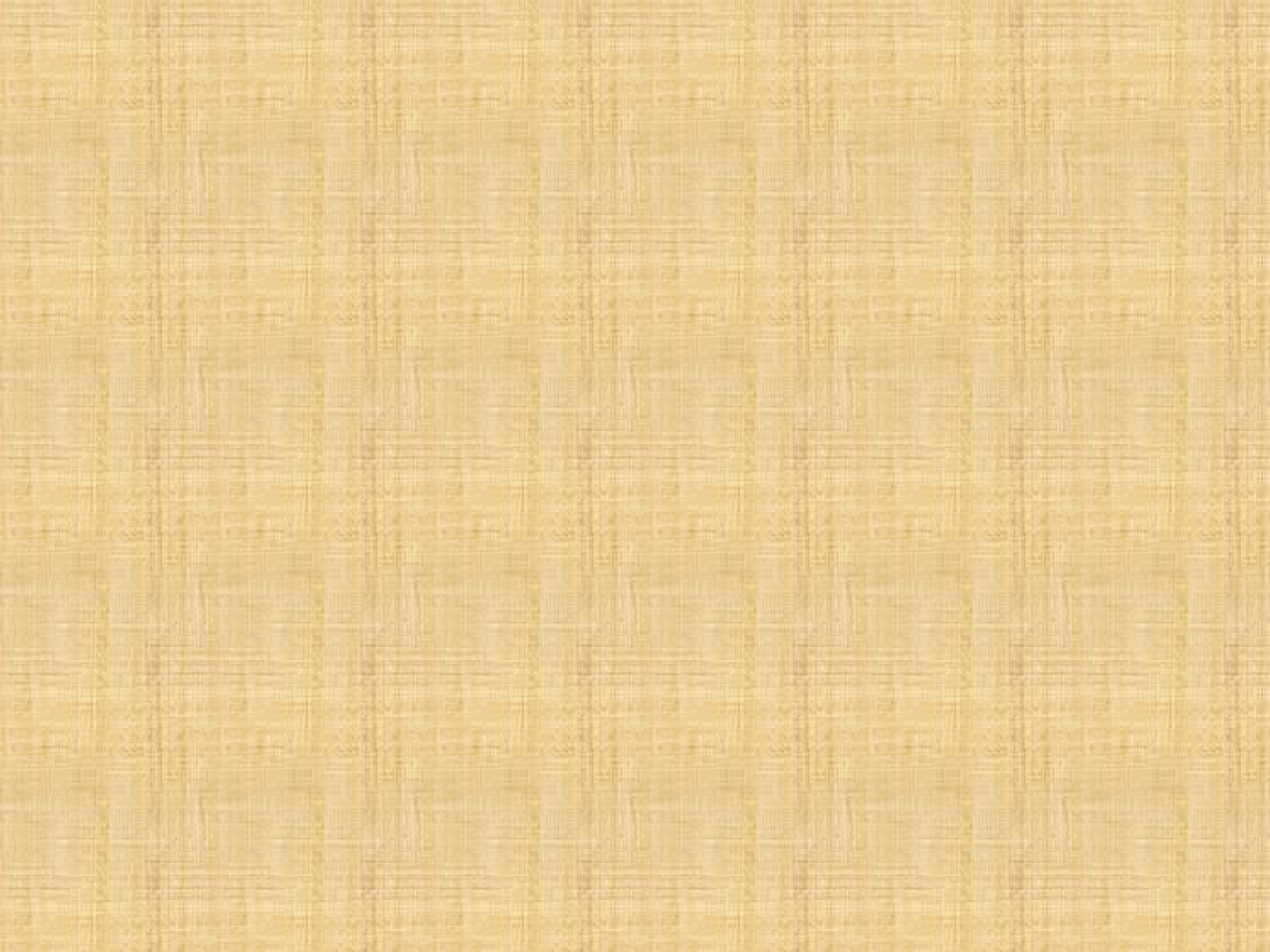 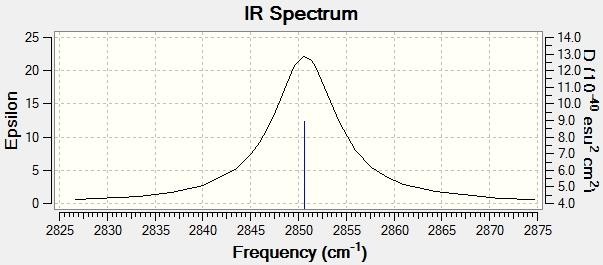 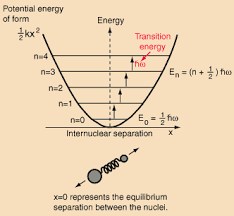 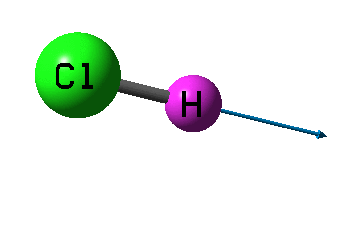 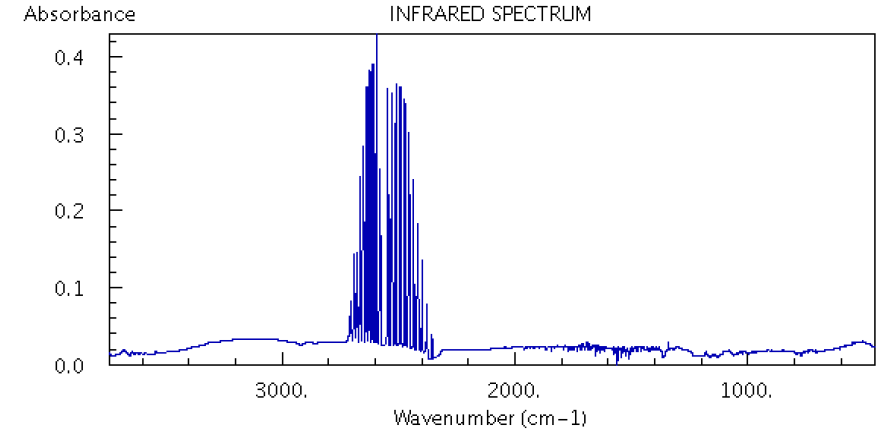 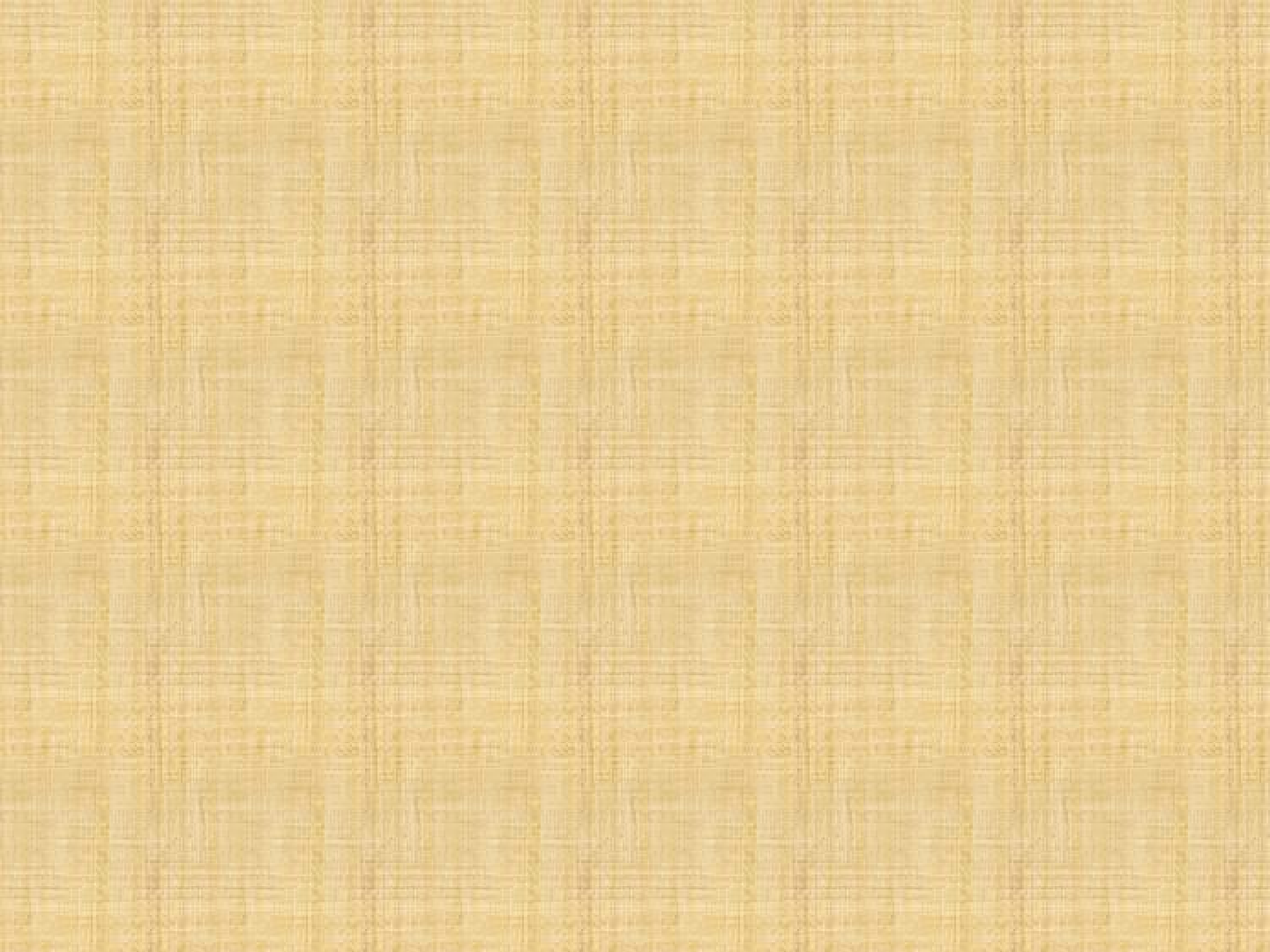 The Anharmonic Oscillator
Real HCl do not obey the laws of simple harmonic  motion. If the bonds between the atom is stretched ,  there comes a point at which it will break- the molecule  dissociates into atoms.
The purely empirical expression which fits the  anharmonic curve to a approximation was derived by
P.M. Morse, and is called the Morse function:
V(r) = Deq.[ 1 - exp { a ( req - r)}]2, where a is a constant  for a particular molecule and Deq is the dissociation  energy.
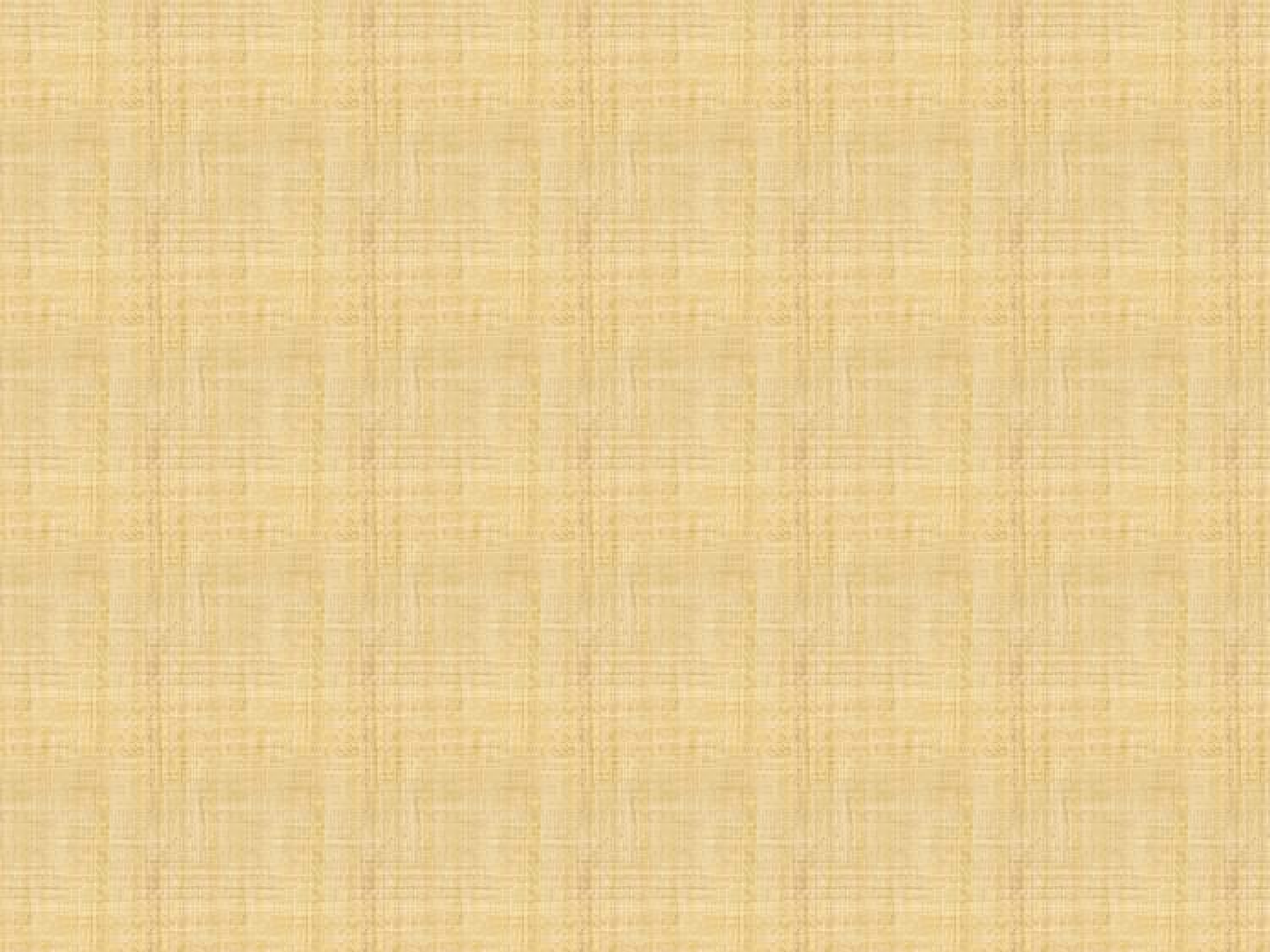 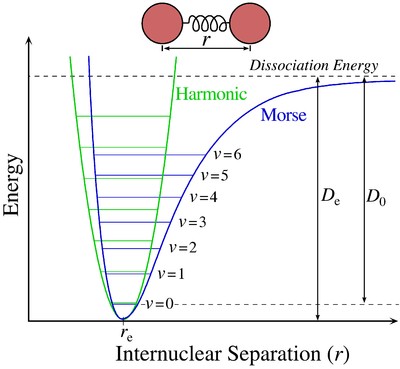 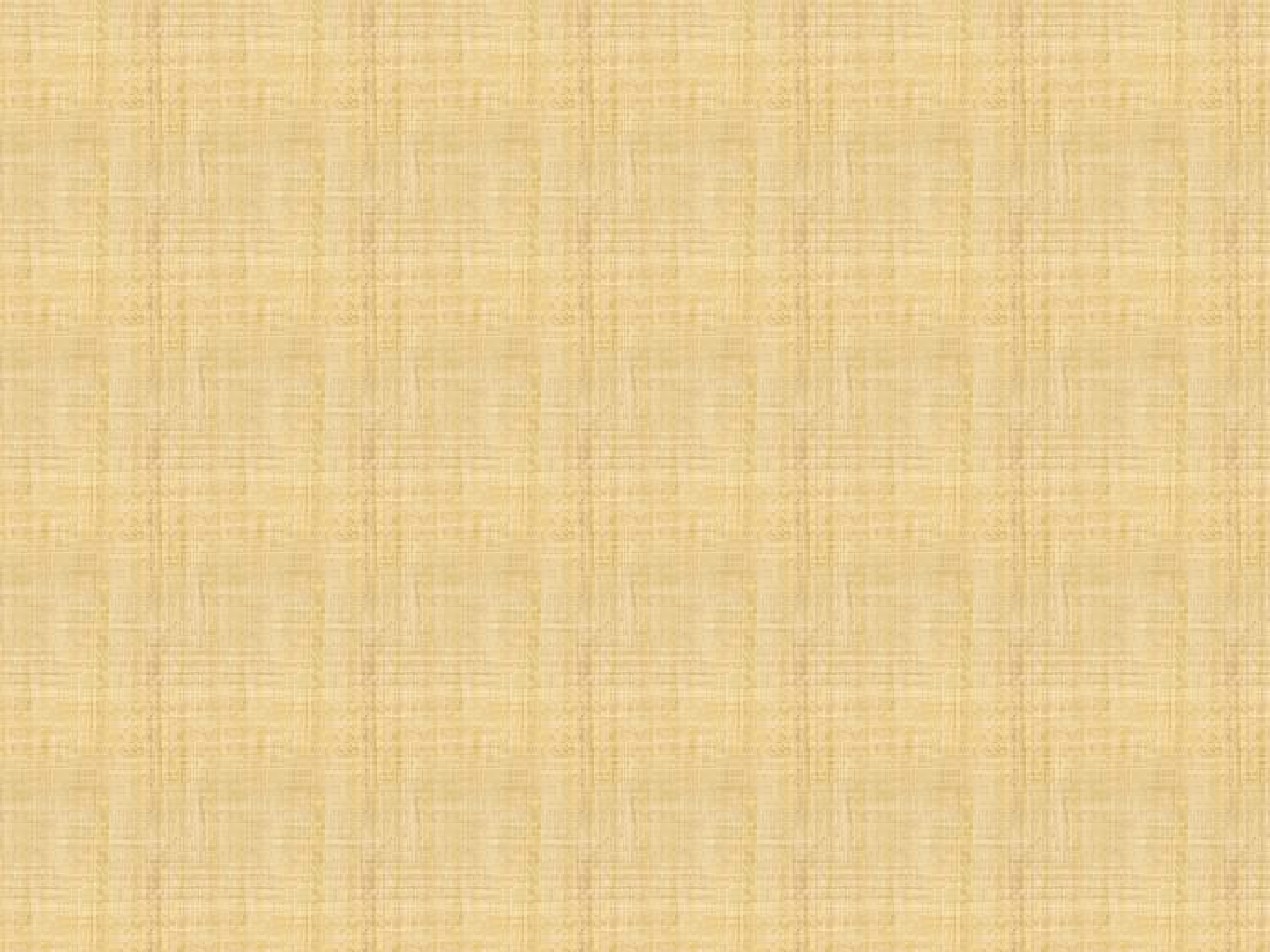 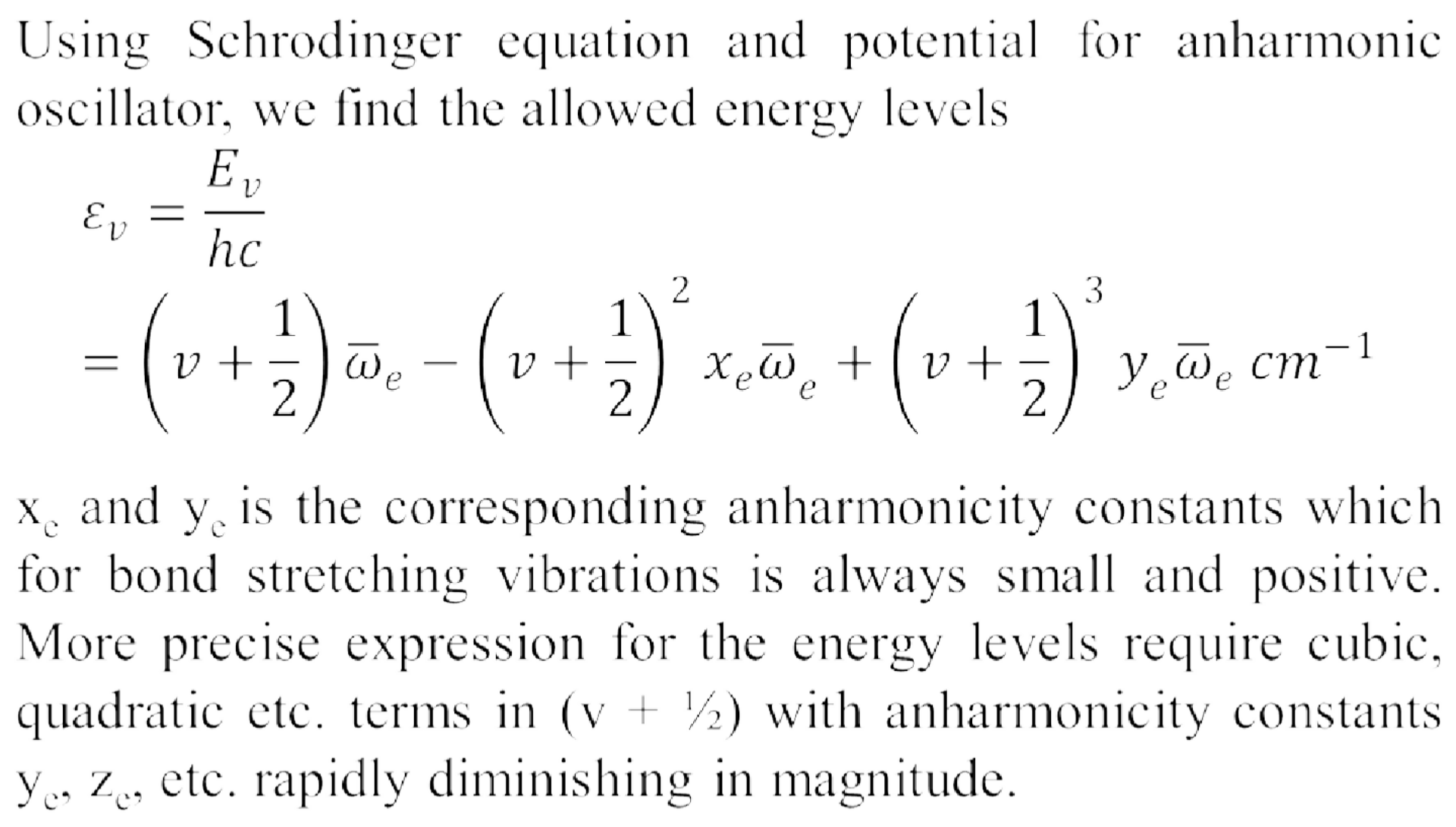 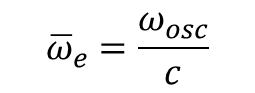 Selection Rules:  v = ± 1, ± 2, ± 3,…….
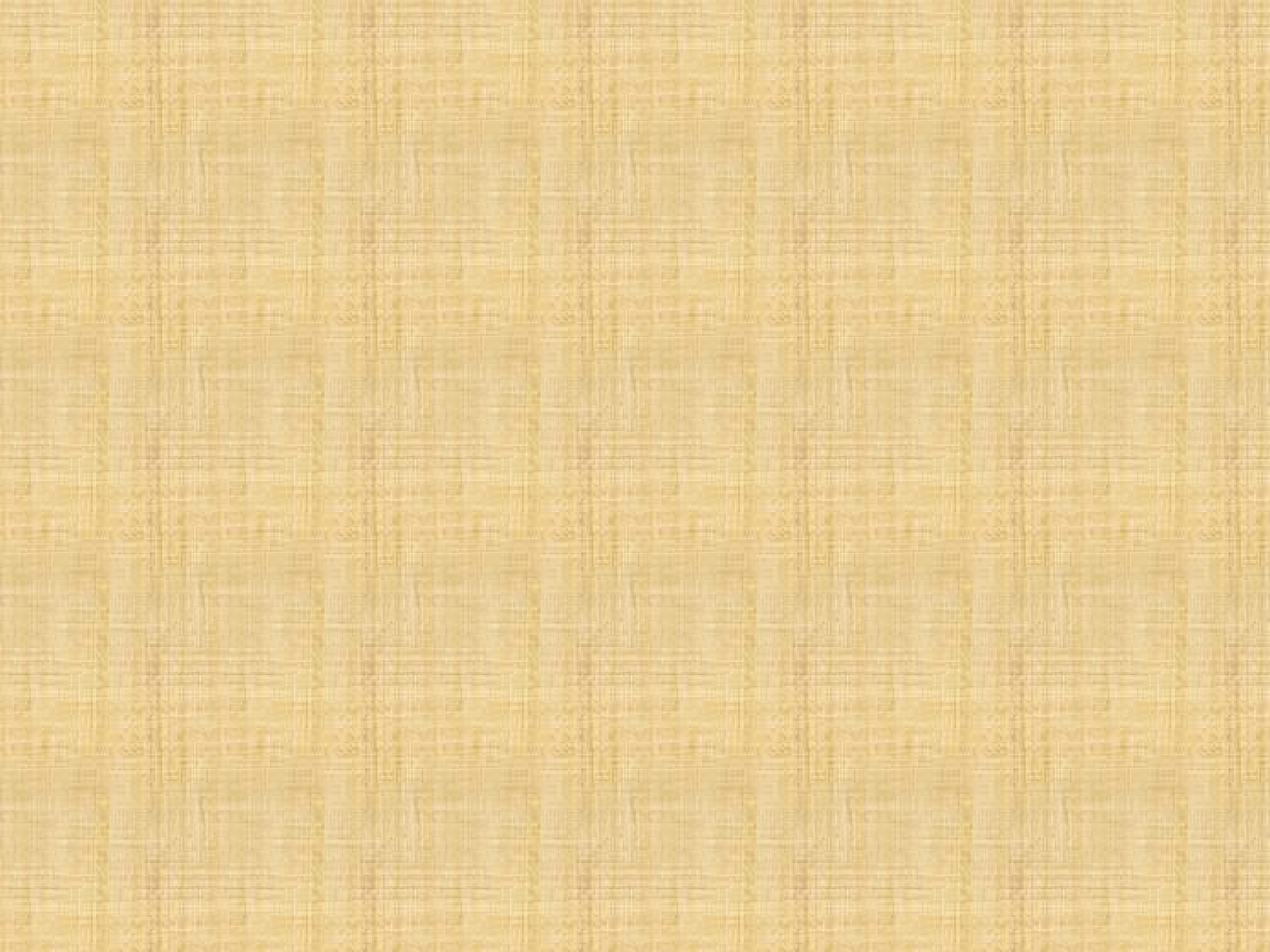 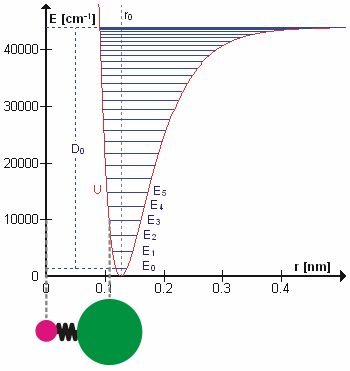 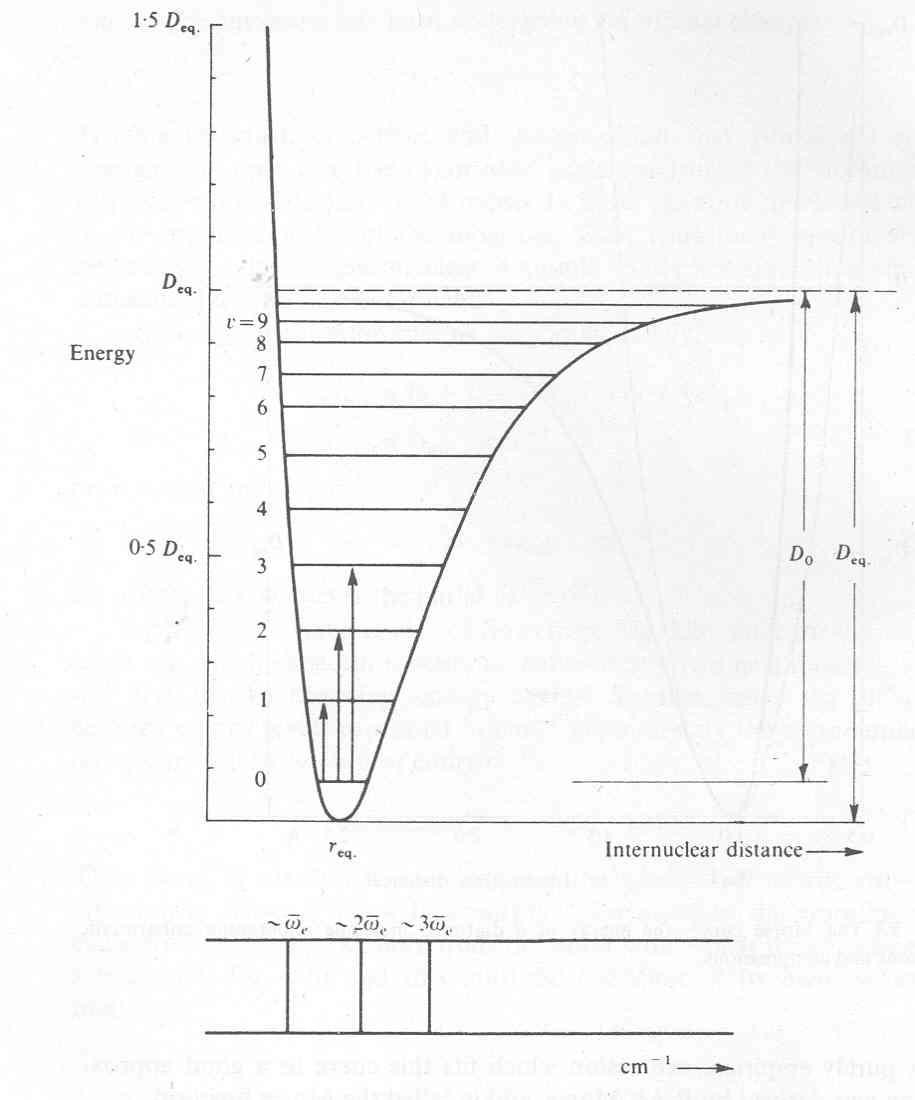 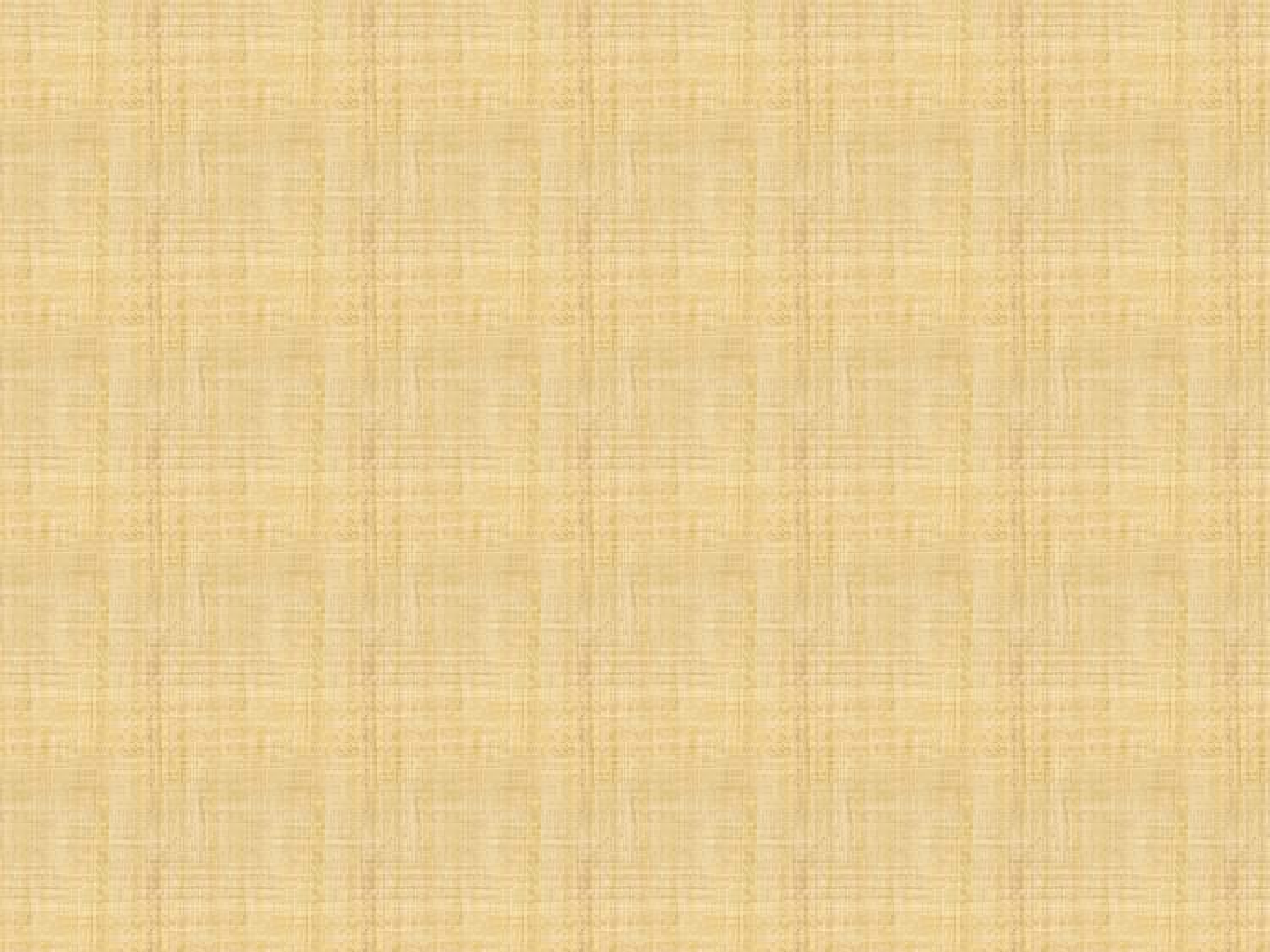 1. v=0v=1, v = + 1 with considerable intensity.
 = v=1
- v=0
=	(1 + ½ ) e	- (1 + ½ )2 e xe -	{½ e -(½)2 e xe }
=	e( 1 - 2 xe)cm-1 ……………………(a)
2. v=0v=2, v = + 2 with small intensity.
 = v=2
- v=1
=	(2 + ½ ) e	- (2 + ½ )2 e xe -	{½ e -(½)2 e xe }
= 2e( 1 - 3 xe)cm-1
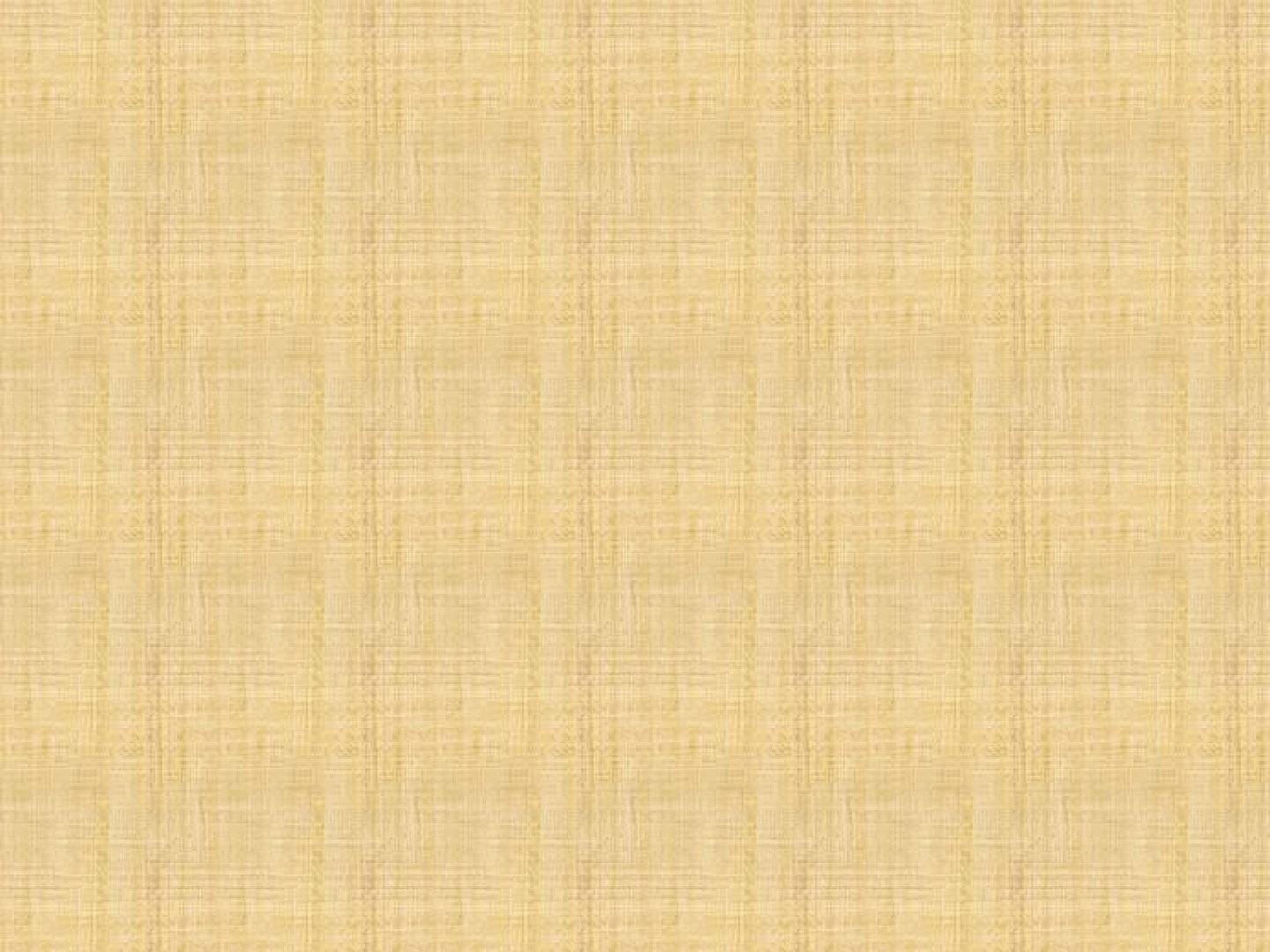 3. v=0v=3, v = + 3 with considerable intensity.
e =  v=3
-  v=0
=	(3 + ½ ) e	- (3 + ½ )2 e xe -	{½ e -(½)2 e xe }
= 3 e( 1 - 4 xe)cm-1 ……………(c)
To a good approximation since xe 0.01, the three spectral  lines lie very close to e,2 e and 3 e. They are known as  fundamental absorption, first overtone and second overtone  respectively.
Example: For HCl molecules we have three peaks at  at 2886 cm-1, at 5668 cm-1 and at 8347 cm-1
,
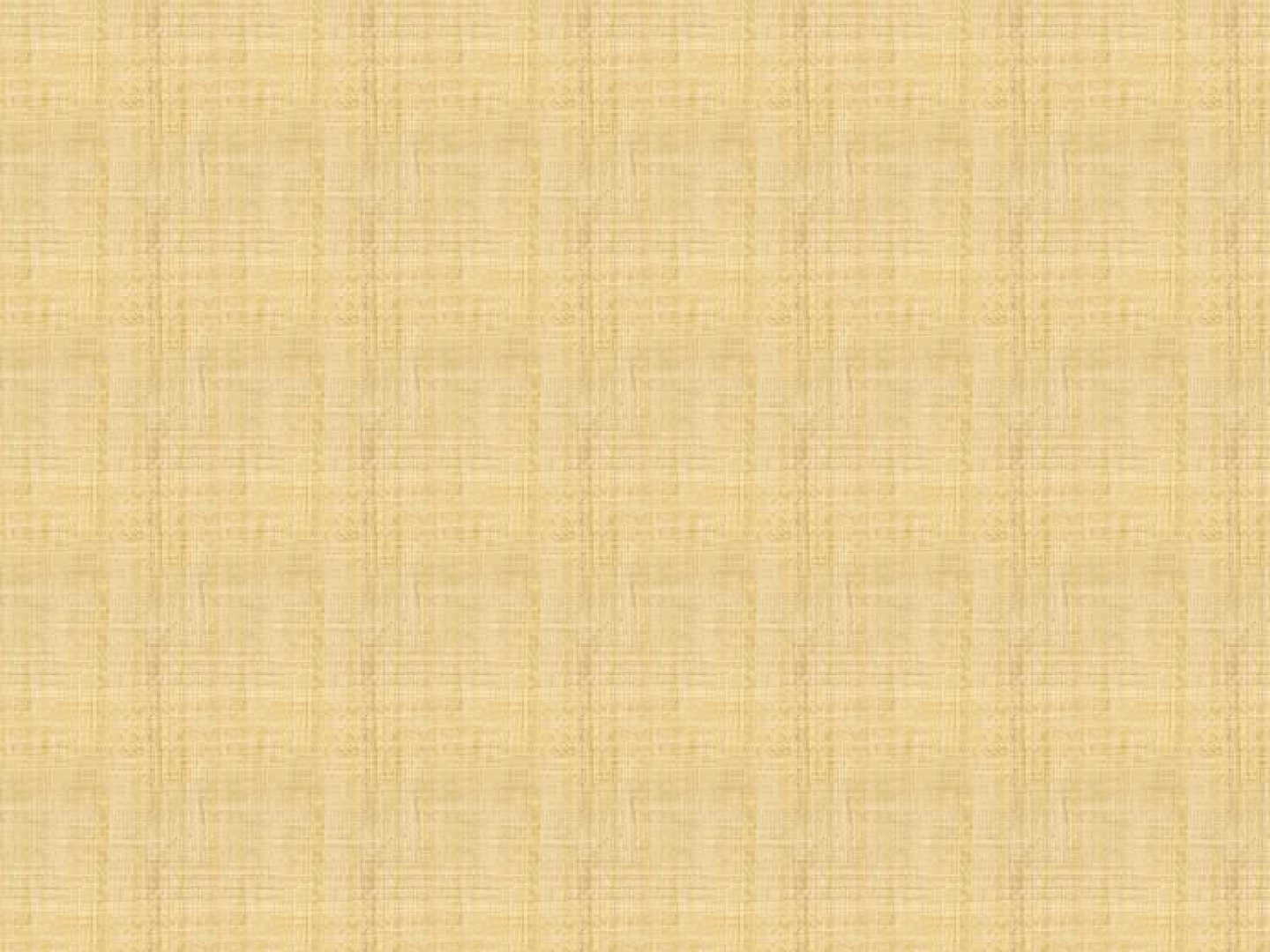 The Vibrations of Polyatomic Molecules.
The spectrum of polyatomic molecules is quite complex.
Fundamental Vibrations and their Symmetry:
For a molecule containing N atoms, 3N  coordinate values are required to define it  completely. If 3N coordinates are fixed then the  bond distances and bond angles of the  molecule are also fixed then Molecule is said  possessing 3 N degree of freedom.
Degrees of freedom is a general term used in  explaining dependence on specific parameters and  implying the possibility of counting the number of  those parameters.
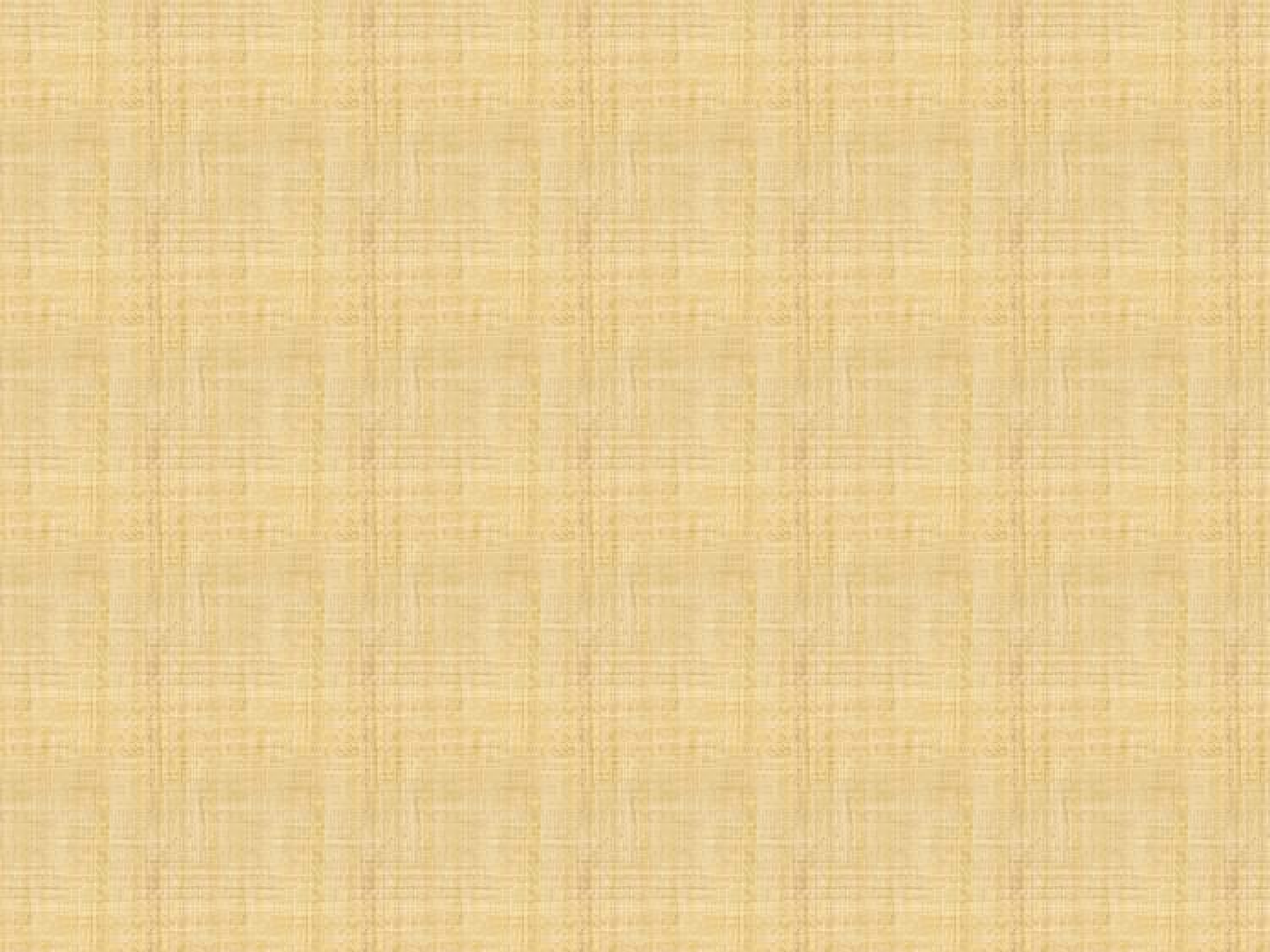 If the molecule is free to move in three dimensional space  without change of shape such that the molecule has only  translational change. so the degrees of freedom will be 3N-3.


As there are 3 translations and rotations which do not form  internal vibrations so we have
For Non-linear: 3N - 6 fundamental vibrations.
For Linear	: 3N - 5 fundamental vibratons as rotation  about the bond axis is restricted.


Since an N atomic molecule has N-1 bonds between its atoms,  N-1 of the vibrations are bond stretching, the other 2N-  5(nonlinear) or 2N-4(linear) are bending motions.
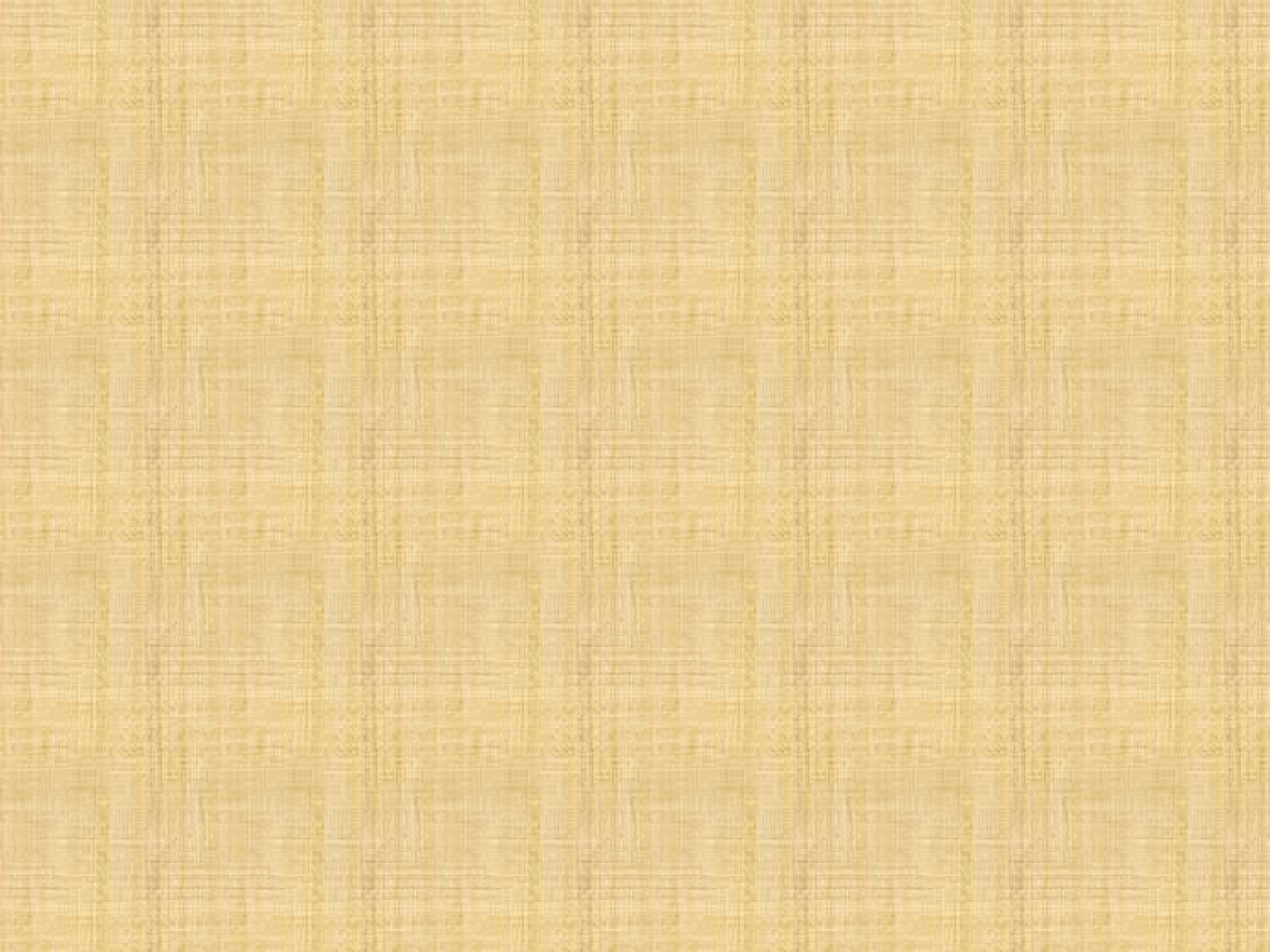 Examples: For diatomic molecule, N=2, 3x2 -5 =1,  only one fundamental vibration.
For water, N=3, 3x3-6 = 3 allowed	fundamental vibrational  modes.

These vibrational modes are also referred to as the normal  modes of vibration of the molecule.


By	utilizing	the	symmetry	elements	in	the	molecules	each  motion may be leveled symmetric or antisymmetric.
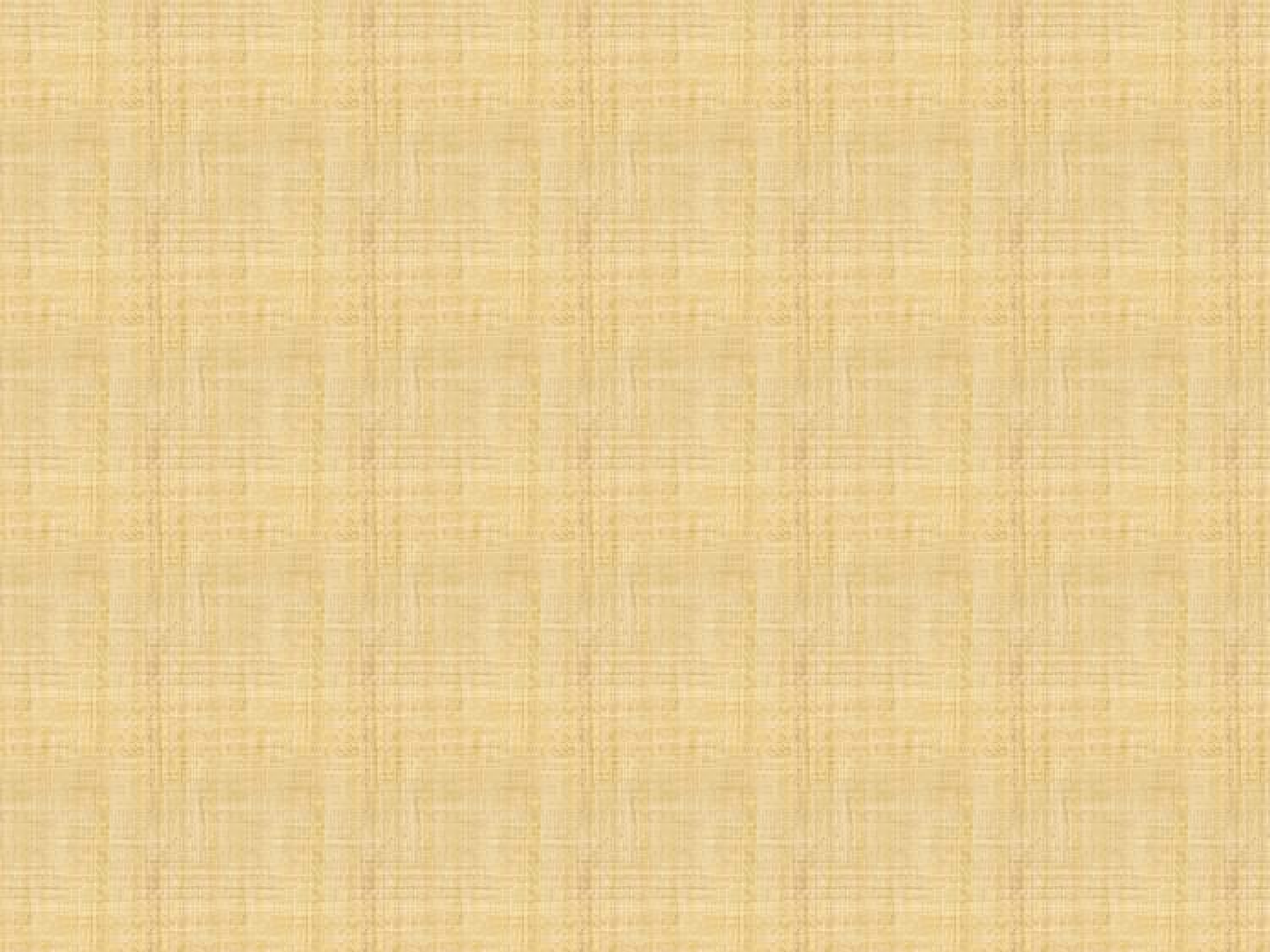 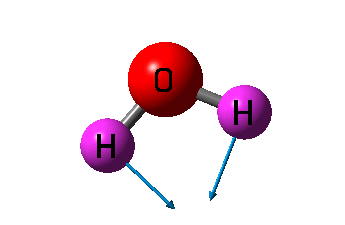 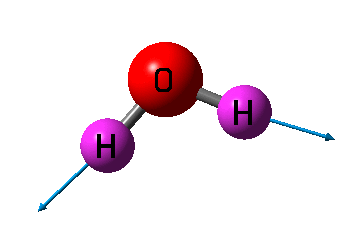 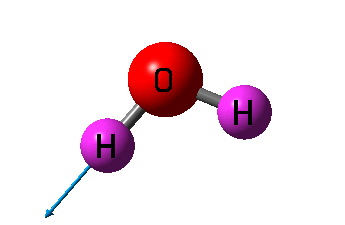 Symmetric stretching
S(OH)
Asymmetric stretching
AS(OH)
Bending

3810.00
10.00
S(OH)
AS(OH)
3945.00
70.84
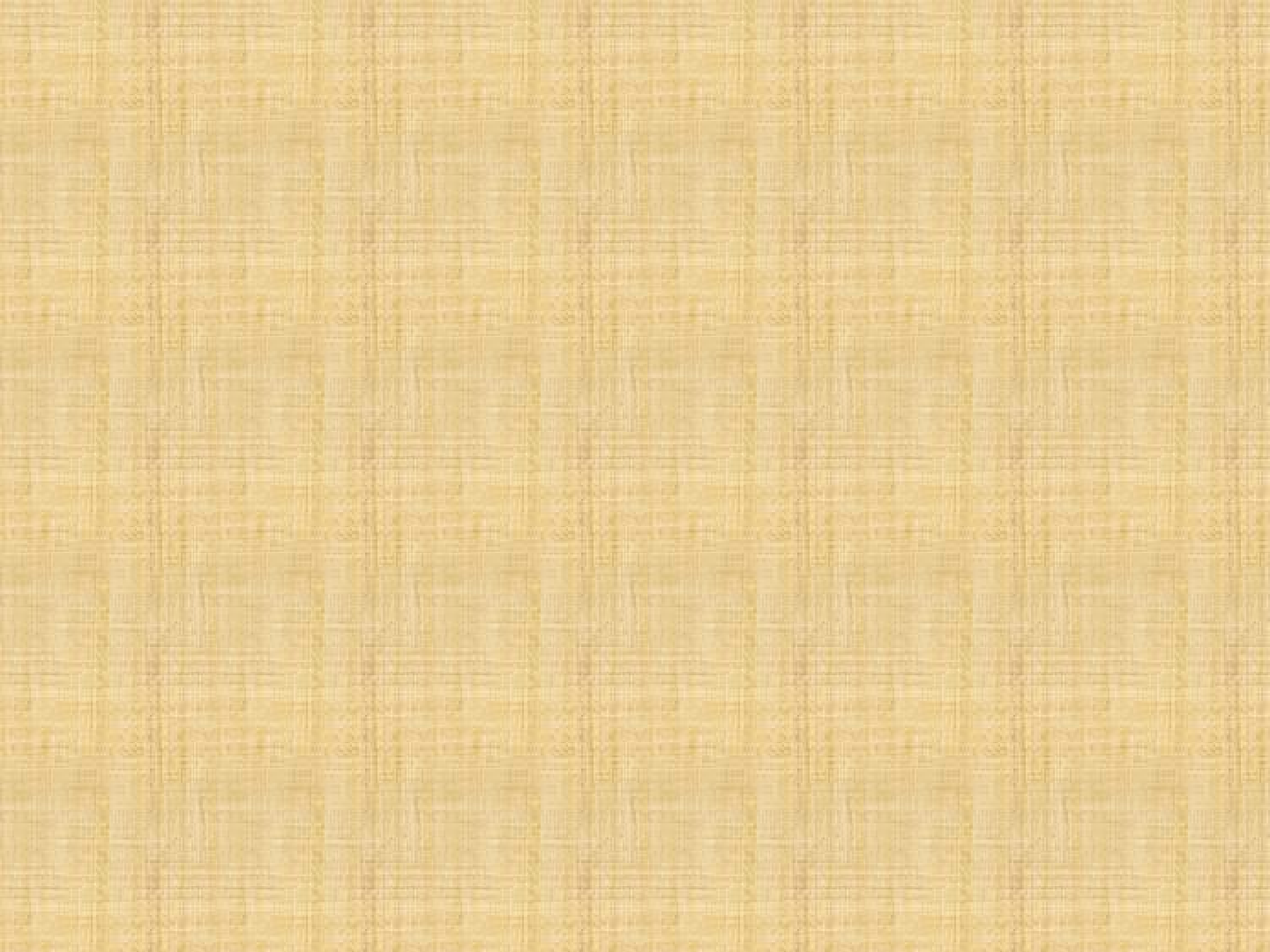 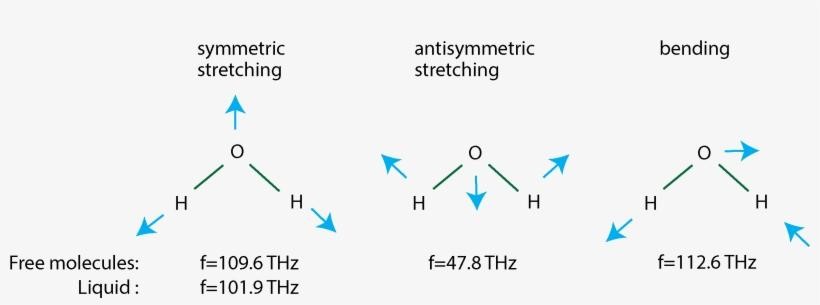 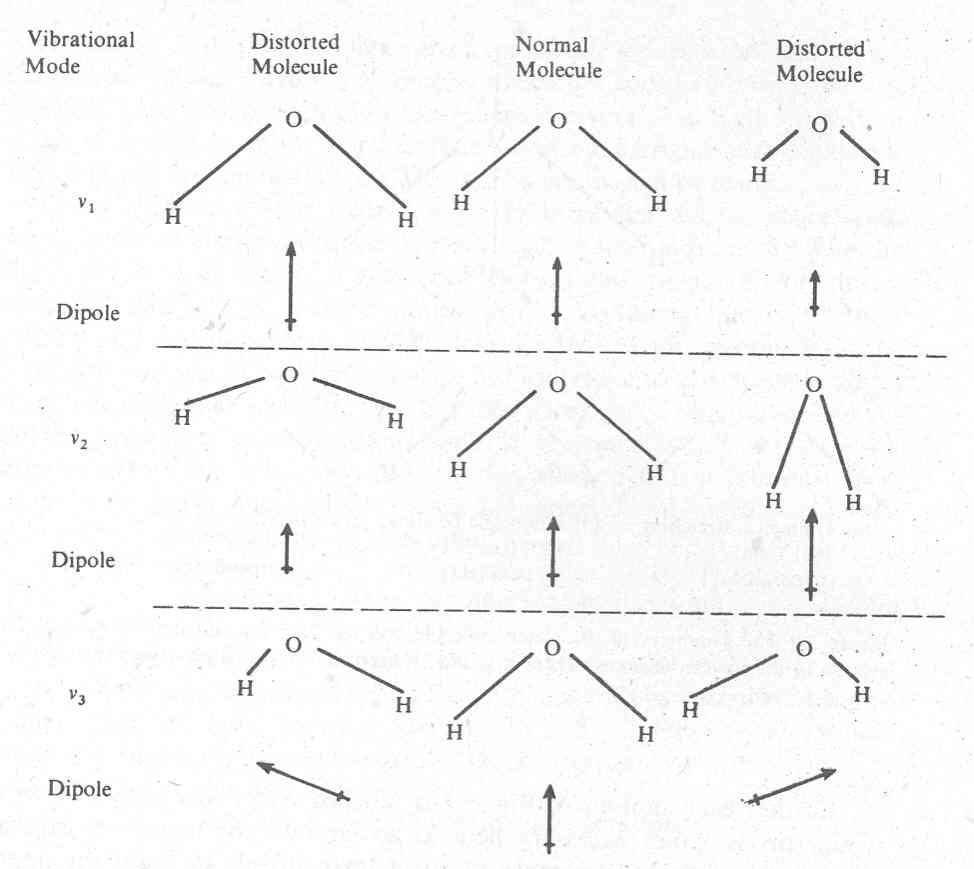